ΕΠΟΠΤΕΙΑ ΤΗΣ ΑΓΟΡΑΣΚΑΙ ΔΙΥΠΗΡΕΣΙΑΚΗ ΣΥΝΕΡΓΑΣΙΑΘΕΣΜΙΚΟ ΠΛΑΙΣΙΟ ΛΕΙΤΟΥΡΓΙΑΣ ΤΗΣ ΑΓΟΡΑΣ
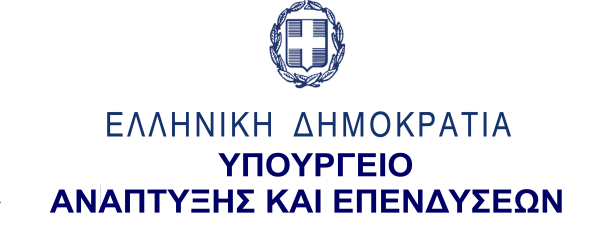 ΓΕΝΙΚΗ ΓΡΑΜΜΑΤΕΙΑ ΕΜΠΟΡΙΟΥ 
ΓΕΝΙΚΗ ΔΙΕΥΘΥΝΣΗ ΑΓΟΡΑΣ ΚΑΙ ΠΡΟΣΤΑΣΙΑΣ ΚΑΤΑΝΑΛΩΤΗ
Δ/ΝΣΗ ΕΜΠΟΡΙΚΗΣ ΕΠΙΧΕΙΡΗΜΑΤΙΚΟΤΗΤΑΣ
ΤΜΗΜΑ ΟΡΓΑΝΩΜΕΝΟΥ ΕΜΠΟΡΙΟΥ
ΕΠΟΠΤΕΙΑ ΤΗΣ ΑΓΟΡΑΣΚΑΙ ΔΙΥΠΗΡΕΣΙΑΚΗ ΣΥΝΕΡΓΑΣΙΑ
ΕΙΣΗΓΗΤΗΣ
ΑΝΤΩΝΑΡΑΚΟΣ ΔΗΜΗΤΡΗΣ
ΥΠΟΥΡΓΕΙΟ ΑΝΑΠΤΥΞΗΣ ΚΑΙ ΕΠΕΝΔΥΣΕΩΝ
ΓΕΝΙΚΗ ΓΡΑΜΜΑΤΕΙΑ ΕΜΠΟΡΙΟΥ
ΤΜΗΜΑ ΟΡΓΑΝΩΜΕΝΟΥ ΕΜΠΟΡΙΟΥ
ΕΠΟΠΤΕΙΑ ΤΗΣ ΑΓΟΡΑΣΚΑΙ ΔΙΥΠΗΡΕΣΙΑΚΗ ΣΥΝΕΡΓΑΣΙΑ
ΥΠΟΥΡΓΕΙΟ ΑΝΑΠΤΥΞΗΣ ΚΑΙ ΕΠΕΝΔΥΣΕΩΝ

ΠΡΟΕΔΡΙΚΟ ΔΙΑΤΑΓΜΑ ΥΠ’ ΑΡΙΘΜ. 5 ΦΕΚ Α΄ 15/4.22.022
«Οργανισμός Υπουργείου Ανάπτυξης και Επενδύσεων»
ΕΠΟΠΤΕΙΑ ΤΗΣ ΑΓΟΡΑΣΚΑΙ ΔΙΥΠΗΡΕΣΙΑΚΗ ΣΥΝΕΡΓΑΣΙΑ
ΓΕΝΙΚΗ ΓΡΑΜΜΑΤΕΙΑ ΕΜΠΟΡΙΟΥ

Θεσμικό Πλαίσιο
Ορίζεται στο
Άρθρο 32 του π.δ. 5/2022
ΕΠΟΠΤΕΙΑ ΤΗΣ ΑΓΟΡΑΣΚΑΙ ΔΙΥΠΗΡΕΣΙΑΚΗ ΣΥΝΕΡΓΑΣΙΑ
Αποστολή  
της Γενικής Γραμματείας Εμπορίου είναι:

Η ανάπτυξη της αγοράς και της εγχώριας εμπορικής δραστηριότητας.
ΕΠΟΠΤΕΙΑ ΤΗΣ ΑΓΟΡΑΣΚΑΙ ΔΙΥΠΗΡΕΣΙΑΚΗ ΣΥΝΕΡΓΑΣΙΑ
Τομείς αρμοδιότητας της Γενικής Γραμματείας Εμπορίου είναι:

- Το εμπόριο
- Η κατανάλωση
- Η λειτουργιά των επιχειρήσεων
- Η προστασία του καταναλωτή 
- Η καταπολέμηση του παρεμπορίου 
- Η εξάλειψη των αθέμιτων εμπορικών πρακτικών
- Η αξιοποίηση των δημοσίων συμβάσεων
ΕΠΟΠΤΕΙΑ ΤΗΣ ΑΓΟΡΑΣΚΑΙ ΔΙΥΠΗΡΕΣΙΑΚΗ ΣΥΝΕΡΓΑΣΙΑΘΕΣΜΙΚΟ ΠΛΑΙΣΙΟ ΥΠΑΙΘΡΙΟΥ ΕΜΠΟΡΙΟΥ
Στόχοι της Γενικής Γραμματείας Εμπορίου είναι:

Η βελτίωση των κανόνων σύστασης και λειτουργίας των επιχειρήσεων
Η προαγωγή και ο εκσυγχρονισμό του επιχειρηματικού περιβάλλοντος στην αγορά
Η στήριξη των δομών της αγοράς προς ενίσχυση της ανταγωνιστικότητας
ΕΠΟΠΤΕΙΑ ΤΗΣ ΑΓΟΡΑΣΚΑΙ ΔΙΥΠΗΡΕΣΙΑΚΗ ΣΥΝΕΡΓΑΣΙΑ
Σκοπός της Γενικής Γραμματείας Εμπορίου είναι:

Η διασφάλιση της ορθής εφαρμογής των κανόνων διακίνησης προϊόντων και παροχής υπηρεσιών και του υγιούς ανταγωνισμού.
ΕΠΟΠΤΕΙΑ ΤΗΣ ΑΓΟΡΑΣΚΑΙ ΔΙΥΠΗΡΕΣΙΑΚΗ ΣΥΝΕΡΓΑΣΙΑ
Δ/νση Εμπορικής Επιχειρηματικότητας

Τμήματα
Οργανωμένου και Ηλεκτρονικού 
Εμπορίου
ΕΠΟΠΤΕΙΑ ΤΗΣ ΑΓΟΡΑΣΚΑΙ ΔΙΥΠΗΡΕΣΙΑΚΗ ΣΥΝΕΡΓΑΣΙΑ
Στόχοι της Υπηρεσίας

Εκσυγχρονισμός και ρύθμιση των κανόνων λειτουργίας:

Του χονδρικού
Του λιανικού
Του ηλεκτρονικού
Του υπαίθριου εμπορίου
ΕΠΟΠΤΕΙΑ ΤΗΣ ΑΓΟΡΑΣΚΑΙ ΔΙΥΠΗΡΕΣΙΑΚΗ ΣΥΝΕΡΓΑΣΙΑ
Σε εφαρμογή του «ΕΘΝΙΚΟΥ ΣΧΕΔΙΟΥ ΔΡΑΣΗΣ» του Υπουργείου
Στη ΔΡΑΣΗ 3.1.1«Εκσυγχρονισμός Ρυθμιστικού Πλαισίου Αγοράς Αγαθών και Υπηρεσιών»

ΕΡΓΑ ΑΡΜΟΔΙΟΤΗΤΑΣ ΥΠΗΡΕΣΙΑΣ

- 3.1.1  Τροποποίηση του Ν. 4177/2013: Κανόνες ρύθμισης της αγοράς προϊόντων και της παροχής υπηρεσιών.
- 3.1.2 Αναθεώρηση κανόνων ΔΙΕΠΠΥ (Διακίνησης και Εμπορίας Προϊόντων και Παροχής Υπηρεσιών).
- 3.1.3 Ενεργοποίηση και Λειτουργία του ΟΠΣΑΑ για το υπαίθριο εμπόριο.
ΕΠΟΠΤΕΙΑ ΤΗΣ ΑΓΟΡΑΣΚΑΙ ΔΙΥΠΗΡΕΣΙΑΚΗ ΣΥΝΕΡΓΑΣΙΑ
ΘΕΣΜΙΚΟ ΠΛΑΙΣΙΟ ΛΕΙΤΟΥΡΓΙΑΣ ΑΓΟΡΑΣ
ΕΠΟΠΤΕΙΑ ΤΗΣ ΑΓΟΡΑΣΚΑΙ ΔΙΥΠΗΡΕΣΙΑΚΗ ΣΥΝΕΡΓΑΣΙΑ
ΣΤΟΧΟΙ
Με την ολοκλήρωση της διδασκαλίας θα είμαστε ικανοί:
ΓΝΩΣΕΙΣ
Να διακρίνουμε τις ορθές εμπορικές πρακτικές.
ΙΚΑΝΟΤΗΤΕΣ
Να εφαρμόζουμε ορθά τις σχετικές διατάξεις, σε  επιχειρησιακό επίπεδο.
Να εντοπίζουμε την παραβατικότητα.
ΣΤΑΣΕΙΣ
Να υιοθετήσουμε κριτική σκέψη ως προς την εφαρμογή των Κανόνων Εμπορίου.
ΕΠΟΠΤΕΙΑ ΤΗΣ ΑΓΟΡΑΣΚΑΙ ΔΙΥΠΗΡΕΣΙΑΚΗ ΣΥΝΕΡΓΑΣΙΑΘΕΣΜΙΚΟ ΠΛΑΙΣΙΟ ΥΠΑΙΘΡΙΟΥ ΕΜΠΟΡΙΟΥ
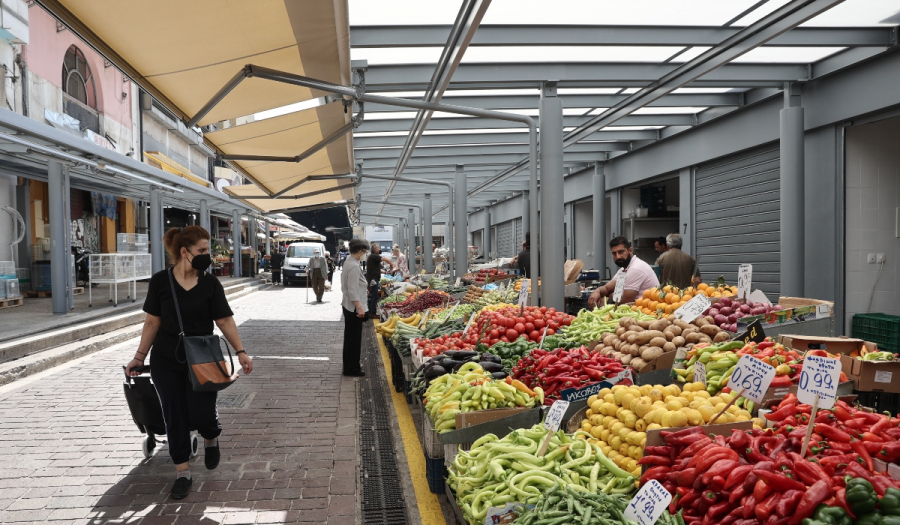 ΕΠΟΠΤΕΙΑ ΤΗΣ ΑΓΟΡΑΣΚΑΙ ΔΙΥΠΗΡΕΣΙΑΚΗ ΣΥΝΕΡΓΑΣΙΑΘΕΣΜΙΚΟ ΠΛΑΙΣΙΟ ΥΠΑΙΘΡΙΟΥ ΕΜΠΟΡΙΟΥ
ΝΟΜΟΣ ΥΠ’ ΑΡΙΘΜ. 4849 ΦΕΚ Α΄ 207/5.11.2021
«Αναμόρφωση και εκσυγχρονισμός του ρυθμιστικού πλαισίου οργάνωσης και λειτουργίας του υπαίθριου εμπορίου, ρυθμίσεις για την άσκηση ψυχαγωγικών δραστηριοτήτων και την απλούστευση πλαισίου δραστηριοτήτων στην εκπαίδευση, βελτιώσεις στην επιμελητηριακή νομοθεσία, άλλες διατάξεις του Υπουργείου Ανάπτυξης και Επενδύσεων και λοιπές επείγουσες διατάξεις.»
ΕΠΟΠΤΕΙΑ ΤΗΣ ΑΓΟΡΑΣΚΑΙ ΔΙΥΠΗΡΕΣΙΑΚΗ ΣΥΝΕΡΓΑΣΙΑΘΕΣΜΙΚΟ ΠΛΑΙΣΙΟ ΥΠΑΙΘΡΙΟΥ ΕΜΠΟΡΙΟΥ
Κατάργηση 
του
NOMOΥ ΥΠ’ ΑΡΙΘΜ. 4497 ΦΕΚ  Α΄ 171/13.11.2017
«Άσκηση υπαίθριων εμπορικών δραστηριοτήτων, εκσυγχρονισμός της επιμελητηριακής νομοθεσίας και άλλες διατάξεις.»
ΕΠΟΠΤΕΙΑ ΤΗΣ ΑΓΟΡΑΣΚΑΙ ΔΙΥΠΗΡΕΣΙΑΚΗ ΣΥΝΕΡΓΑΣΙΑΘΕΣΜΙΚΟ ΠΛΑΙΣΙΟ ΥΠΑΙΘΡΙΟΥ ΕΜΠΟΡΙΟΥ
ΚΑΤ’ ΕΞΟΥΣΙΟΔΟΤΗΣΗ ΤΟΥ ΝΟΜΟΥ ΥΠΟΥΡΓΙΚΕΣ (ΥΑ) ΚΑΙ ΚΟΙΝΕΣ ΥΠΟΥΡΓΙΚΕΣ ΑΠΟΦΑΣΕΙΣ (ΚΥΑ)
ΕΠΟΠΤΕΙΑ ΤΗΣ ΑΓΟΡΑΣΚΑΙ ΔΙΥΠΗΡΕΣΙΑΚΗ ΣΥΝΕΡΓΑΣΙΑΘΕΣΜΙΚΟ ΠΛΑΙΣΙΟ ΥΠΑΙΘΡΙΟΥ ΕΜΠΟΡΙΟΥ
Κοινή Υπουργική Απόφαση 
 18982/2022 

«Είδη πώλησης για τους παραγωγούς και τους επαγγελματίες πωλητές υπαίθριου εμπορίου.»
 (Β΄ 925/1-3-2022).
ΕΠΟΠΤΕΙΑ ΤΗΣ ΑΓΟΡΑΣΚΑΙ ΔΙΥΠΗΡΕΣΙΑΚΗ ΣΥΝΕΡΓΑΣΙΑΘΕΣΜΙΚΟ ΠΛΑΙΣΙΟ ΥΠΑΙΘΡΙΟΥ ΕΜΠΟΡΙΟΥ
Απόφαση 
Υπουργού Ανάπτυξης και Επενδύσεων 
16469/2022 

«Ειδικότεροι όροι λειτουργίας των βραχυχρόνιων αγορών και είδη προϊόντων και υπηρεσιών που διατίθενται ή παρέχονται σε αυτές» 
(Β΄ 879/25-2-2022).
ΕΠΟΠΤΕΙΑ ΤΗΣ ΑΓΟΡΑΣΚΑΙ ΔΙΥΠΗΡΕΣΙΑΚΗ ΣΥΝΕΡΓΑΣΙΑΘΕΣΜΙΚΟ ΠΛΑΙΣΙΟ ΥΠΑΙΘΡΙΟΥ ΕΜΠΟΡΙΟΥ
Απόφαση 
Υπουργού Ανάπτυξης και Επενδύσεων
21057/2022 

«Στοιχεία της άδειας χορήγησης θέσης και δικαιώματος δραστηριοποίησης στο πλανόδιο εμπόριο παραγωγού και επαγγελματία πωλητή υπαίθριου εμπορίου» 
(Β΄ 981/3-3-2022).
ΕΠΟΠΤΕΙΑ ΤΗΣ ΑΓΟΡΑΣΚΑΙ ΔΙΥΠΗΡΕΣΙΑΚΗ ΣΥΝΕΡΓΑΣΙΑΘΕΣΜΙΚΟ ΠΛΑΙΣΙΟ ΥΠΑΙΘΡΙΟΥ ΕΜΠΟΡΙΟΥ
Απόφαση 
 Υπουργού Ανάπτυξης και Επενδύσεων 
21049/2022 

«Όροι και προϋποθέσεις έκδοσης και στοιχεία της βεβαίωσης δραστηριοποίησης ετήσιας διάρκειας, για τη συμμετοχή πωλητών σε βραχυχρόνιες αγορές.»
(Β΄981/3-3-2022).
ΕΠΟΠΤΕΙΑ ΤΗΣ ΑΓΟΡΑΣΚΑΙ ΔΙΥΠΗΡΕΣΙΑΚΗ ΣΥΝΕΡΓΑΣΙΑΘΕΣΜΙΚΟ ΠΛΑΙΣΙΟ ΥΠΑΙΘΡΙΟΥ ΕΜΠΟΡΙΟΥ
Απόφαση 
 Υπουργού Ανάπτυξης και Επενδύσεων
 21030/2022 

«Στοιχεία της άδειας χορήγησης θέσης δραστηριοποίησης χειροτέχνη - καλλιτέχνη.»
(Β΄982/3-3-2022).
ΕΠΟΠΤΕΙΑ ΤΗΣ ΑΓΟΡΑΣΚΑΙ ΔΙΥΠΗΡΕΣΙΑΚΗ ΣΥΝΕΡΓΑΣΙΑΘΕΣΜΙΚΟ ΠΛΑΙΣΙΟ ΥΠΑΙΘΡΙΟΥ ΕΜΠΟΡΙΟΥ
Απόφαση 
Υπουργού Ανάπτυξης και Επενδύσεων
61408/2022 

«Όροι και προϋποθέσεις έκδοσης και στοιχεία της βεβαίωσης δραστηριοποίησης ετήσιας διάρκειας, για τη συμμετοχή πωλητών σε βραχυχρόνιες αγορές. Τροποποίηση της 21049/25-02-2022 (Β' 981) απόφασης του Υπουργού Ανάπτυξης και Επενδύσεων» 
 (Β΄ 3132/ /20-6-2022).
ΕΠΟΠΤΕΙΑ ΤΗΣ ΑΓΟΡΑΣΚΑΙ ΔΙΥΠΗΡΕΣΙΑΚΗ ΣΥΝΕΡΓΑΣΙΑΘΕΣΜΙΚΟ ΠΛΑΙΣΙΟ ΥΠΑΙΘΡΙΟΥ ΕΜΠΟΡΙΟΥ
Απόφαση 
Υπουργού Ανάπτυξης και Επενδύσεων
14883/16-2-2023 

« Δικαιολογητικά χορήγησης, μεταβίβασης, ανανέωσης άδειας παραγωγού &  επαγγελματία υπαίθριου εμπορίου . Τροποποίηση της 55332/27-05-2022 απόφασης του Υπουργού Ανάπτυξης και Επενδύσεων» 
 (Β΄ 2660).
ΕΠΟΠΤΕΙΑ ΤΗΣ ΑΓΟΡΑΣΚΑΙ ΔΙΥΠΗΡΕΣΙΑΚΗ ΣΥΝΕΡΓΑΣΙΑΘΕΣΜΙΚΟ ΠΛΑΙΣΙΟ ΥΠΑΙΘΡΙΟΥ ΕΜΠΟΡΙΟΥ
Οργανωμένες υπαίθριες αγορές
Μορφές 
άσκησης 
υπαίθριου 
εμπορίου
Στάσιμο εμπόριο
Πλανόδιο εμπόριο
ΕΠΟΠΤΕΙΑ ΤΗΣ ΑΓΟΡΑΣΚΑΙ ΔΙΥΠΗΡΕΣΙΑΚΗ ΣΥΝΕΡΓΑΣΙΑΘΕΣΜΙΚΟ ΠΛΑΙΣΙΟ ΥΠΑΙΘΡΙΟΥ ΕΜΠΟΡΙΟΥ
Λαϊκές αγορές
Πρότυπες λαϊκές αγορές
Οργανωμένες υπαίθριες αγορές
Βραχυχρόνιες αγορές
Street food markets
χειροτεχνών-καλλιτεχνών
παραγωγών βιολογικών προϊόντων
ΕΠΟΠΤΕΙΑ ΤΗΣ ΑΓΟΡΑΣΚΑΙ ΔΙΥΠΗΡΕΣΙΑΚΗ ΣΥΝΕΡΓΑΣΙΑΘΕΣΜΙΚΟ ΠΛΑΙΣΙΟ ΥΠΑΙΘΡΙΟΥ ΕΜΠΟΡΙΟΥ
Οργανωμένες υπαίθριες αγορές
παραγωγού πωλητή σε 
λαϊκή αγορά
επαγγελματία πωλητή σε λαϊκή αγορά
ΑΔΕΙΕΣ
πωλητή χειροτέχνη καλλιτέχνη
Πωλητή street food
ΕΠΟΠΤΕΙΑ ΤΗΣ ΑΓΟΡΑΣΚΑΙ ΔΙΥΠΗΡΕΣΙΑΚΗ ΣΥΝΕΡΓΑΣΙΑΘΕΣΜΙΚΟ ΠΛΑΙΣΙΟ ΥΠΑΙΘΡΙΟΥ ΕΜΠΟΡΙΟΥ
Οργανωμένες υπαίθριες αγορές
δραστηριοποίησης ετήσιας διάρκειας στις βραχυχρόνιες αγορές
ΒΕΒΑΙΩΣΕΙΣ
δραστηριοποίησης σε αγορές ρακοσυλλεκτών
ΕΠΟΠΤΕΙΑ ΤΗΣ ΑΓΟΡΑΣΚΑΙ ΔΙΥΠΗΡΕΣΙΑΚΗ ΣΥΝΕΡΓΑΣΙΑΘΕΣΜΙΚΟ ΠΛΑΙΣΙΟ ΥΠΑΙΘΡΙΟΥ ΕΜΠΟΡΙΟΥ
Βραχυχρόνιες αγορές
Οργανωμένες υπαίθριες αγορές, με σαφή και καθορισμένη περιορισμένη διάρκεια, οι οποίες περιλαμβάνουν τις θρησκευτικού χαρακτήρα αγορές (ολιγοήμερες εορταστικές αγορές, θρησκευτικά πανηγύρια, αγορές Χριστουγέννων και αγορές Πάσχα), τις εμποροπανηγύρεις, τις επετειακές αγορές, τις πολιτιστικές αγορές, τις εποχιακές αγορές, τις κυριακάτικες αγορές και τις αγορές ρακοσυλλεκτών.
ΕΠΟΠΤΕΙΑ ΤΗΣ ΑΓΟΡΑΣΚΑΙ ΔΙΥΠΗΡΕΣΙΑΚΗ ΣΥΝΕΡΓΑΣΙΑΘΕΣΜΙΚΟ ΠΛΑΙΣΙΟ ΥΠΑΙΘΡΙΟΥ ΕΜΠΟΡΙΟΥ
Στάσιμο εμπόριο
παραγωγού πωλητή
ΑΔΕΙΕΣ
επαγγελματία πωλητή
ΕΠΟΠΤΕΙΑ ΤΗΣ ΑΓΟΡΑΣΚΑΙ ΔΙΥΠΗΡΕΣΙΑΚΗ ΣΥΝΕΡΓΑΣΙΑΘΕΣΜΙΚΟ ΠΛΑΙΣΙΟ ΥΠΑΙΘΡΙΟΥ ΕΜΠΟΡΙΟΥ
Πλανόδιο εμπόριο
παραγωγού πωλητή
ΑΔΕΙΕΣ
επαγγελματία πωλητή
ΕΠΟΠΤΕΙΑ ΤΗΣ ΑΓΟΡΑΣΚΑΙ ΔΙΥΠΗΡΕΣΙΑΚΗ ΣΥΝΕΡΓΑΣΙΑΘΕΣΜΙΚΟ ΠΛΑΙΣΙΟ ΥΠΑΙΘΡΙΟΥ ΕΜΠΟΡΙΟΥ
Άδεια παραγωγού πωλητή
Φυσικά πρόσωπα τα οποία είναι επαγγελματίες αγρότες / Αγροτικούς συνεταιρισμούς, γυναικείους συνεταιρισμούς, ομάδες παραγωγών και οργανώσεις παραγωγών
Προσωποπαγής και χορηγείται αποκλειστικά για την πώληση αγροτικών προϊόντων και προϊόντων οικοτεχνίας
ΠΡΟΪΟΝΤΑ ΣΥΜΦΩΝΑ ΜΕ ΚΥΑ 18982/2022 Β΄ 925
ΕΠΟΠΤΕΙΑ ΤΗΣ ΑΓΟΡΑΣΚΑΙ ΔΙΥΠΗΡΕΣΙΑΚΗ ΣΥΝΕΡΓΑΣΙΑΘΕΣΜΙΚΟ ΠΛΑΙΣΙΟ ΥΠΑΙΘΡΙΟΥ ΕΜΠΟΡΙΟΥ
Άδεια επαγγελματία πωλητή
Φυσικά πρόσωπα που δεν έχει χορηγηθεί άλλη άδεια πωλητή υπαίθριου εμπορίου
Προσωποπαγής και χορηγείται για πώληση ειδών που δεν προέρχονται από ιδία παραγωγή
ΠΡΟΪΟΝΤΑ ΣΥΜΦΩΝΑ ΜΕ ΚΥΑ 18982/2022 Β΄ 925
ΕΠΟΠΤΕΙΑ ΤΗΣ ΑΓΟΡΑΣΚΑΙ ΔΙΥΠΗΡΕΣΙΑΚΗ ΣΥΝΕΡΓΑΣΙΑΘΕΣΜΙΚΟ ΠΛΑΙΣΙΟ ΥΠΑΙΘΡΙΟΥ ΕΜΠΟΡΙΟΥ
Άδεια πωλητή Street Food
ΦΥΣΙΚΑ ΚΑΙ ΝΟΜΙΚΑ ΠΡΟΣΩΠΑ
ΥΠΑΙΘΡΙΑ ΔΡΑΣΤΗΡΙΟΠΟΙΗΣΗ
ΕΠΟΠΤΕΙΑ ΤΗΣ ΑΓΟΡΑΣΚΑΙ ΔΙΥΠΗΡΕΣΙΑΚΗ ΣΥΝΕΡΓΑΣΙΑΘΕΣΜΙΚΟ ΠΛΑΙΣΙΟ ΥΠΑΙΘΡΙΟΥ ΕΜΠΟΡΙΟΥ
ΑΔΕΙΑ Καλλιτέχνες / Χειροτέχνες
Πιστοποιημένους Καλλιτέχνες / Χειροτέχνες
Προσωποπαγής
ΕΠΟΠΤΕΙΑ ΤΗΣ ΑΓΟΡΑΣΚΑΙ ΔΙΥΠΗΡΕΣΙΑΚΗ ΣΥΝΕΡΓΑΣΙΑΘΕΣΜΙΚΟ ΠΛΑΙΣΙΟ ΥΠΑΙΘΡΙΟΥ ΕΜΠΟΡΙΟΥ
Βεβαίωση δραστηριοποίησης 
σε βραχυχρόνιες αγορές
Σε αυτούς που δεν έχει χορηγηθεί άδεια πωλητή στο υπαίθριο εμπόριο.
ΕΠΟΠΤΕΙΑ ΤΗΣ ΑΓΟΡΑΣΚΑΙ ΔΙΥΠΗΡΕΣΙΑΚΗ ΣΥΝΕΡΓΑΣΙΑΘΕΣΜΙΚΟ ΠΛΑΙΣΙΟ ΥΠΑΙΘΡΙΟΥ ΕΜΠΟΡΙΟΥ
Άδεια και θέση δραστηριοποίησης 
Οργανωμένων Υπαιθρίων αγορών και Στάσιμου
Χορηγούνται μόνο σε πρόσωπα που κατέχουν την αντίστοιχη άδεια,
Άδειες και θέσεις ταυτόχρονα μέσω συμμετοχής σε προκήρυξη διαγωνισμού της Αρμόδιας Αρχής
ΕΠΟΠΤΕΙΑ ΤΗΣ ΑΓΟΡΑΣΚΑΙ ΔΙΥΠΗΡΕΣΙΑΚΗ ΣΥΝΕΡΓΑΣΙΑΘΕΣΜΙΚΟ ΠΛΑΙΣΙΟ ΥΠΑΙΘΡΙΟΥ ΕΜΠΟΡΙΟΥ
Χορήγηση νέων αδειών στο υπαίθριο εμπόριο
Έκδοσης προκήρυξης από την Αρμόδια Αρχή
ΟΡΓΑΝΩΜΕΝΕΣ
ΣΤΑΣΙΜΟ 
ΠΛΑΝΟΔΙΟ
ΕΠΟΠΤΕΙΑ ΤΗΣ ΑΓΟΡΑΣΚΑΙ ΔΙΥΠΗΡΕΣΙΑΚΗ ΣΥΝΕΡΓΑΣΙΑΘΕΣΜΙΚΟ ΠΛΑΙΣΙΟ ΥΠΑΙΘΡΙΟΥ ΕΜΠΟΡΙΟΥ
Υφιστάμενες άδειες στο υπαίθριο εμπόριο
Επιπλέον θέσεις – δικαιώματα
Με έκδοσης προκήρυξης από την Αρμόδια Αρχή
ΟΡΓΑΝΩΜΕΝΕΣ
ΣΤΑΣΙΜΟ 
ΠΛΑΝΟΔΙΟ
ΕΠΟΠΤΕΙΑ ΤΗΣ ΑΓΟΡΑΣΚΑΙ ΔΙΥΠΗΡΕΣΙΑΚΗ ΣΥΝΕΡΓΑΣΙΑΘΕΣΜΙΚΟ ΠΛΑΙΣΙΟ ΥΠΑΙΘΡΙΟΥ ΕΜΠΟΡΙΟΥ
Οργανωμένες υπαίθριες αγορές
ΠΡΟΚΗΡΥΞΗ ΣΥΜΦΩΝΑ ΜΕ ΑΡΘΡΟ 13
(ΟΠΣΑΑ)
Στάσιμο εμπόριο
Πλανόδιο εμπόριο
Street food
Χειροτέχνες
Βραχυχρόνιες
ΕΠΟΠΤΕΙΑ ΤΗΣ ΑΓΟΡΑΣΚΑΙ ΔΙΥΠΗΡΕΣΙΑΚΗ ΣΥΝΕΡΓΑΣΙΑΘΕΣΜΙΚΟ ΠΛΑΙΣΙΟ ΥΠΑΙΘΡΙΟΥ ΕΜΠΟΡΙΟΥ
ΜΙΑ Η΄ ΠΕΡΙΣΣΟΤΕΡΕΣ ΠΕ
ΠΡΟΚΗΡΥΞΗ ΛΑΪΚΩΝ ΑΓΟΡΩΝ
(ΟΠΣΑΑ)
ΜΕΡΙΜΝΑ ΓΙΑ 6ΗΜΕΡΗ ΕΠΑΓΓΕΛΜΑΤΙΩΝ
ΠΡΟΗΓΕΙΤΑΙ ΠΡΟΚΗΡΥΞΗ ΓΙΑ 6ΗΜΕΡΟ
ΓΝΩΣΤΟΠΟΙΗΣΗ 2 ΦΟΡΕΣ/ΕΤΟΣ ΚΕΝΩΝ
ΕΠΟΠΤΕΙΑ ΤΗΣ ΑΓΟΡΑΣΚΑΙ ΔΙΥΠΗΡΕΣΙΑΚΗ ΣΥΝΕΡΓΑΣΙΑΘΕΣΜΙΚΟ ΠΛΑΙΣΙΟ ΥΠΑΙΘΡΙΟΥ ΕΜΠΟΡΙΟΥ
ΣΥΜΜΕΤΟΧΗ ΣΕ ΠΡΟΚΗΡΥΞΗ
Κάθε νέος υποψήφιος έναν μόνο τομέα υπαίθριου εμπορίου
Υφιστάμενοι  με Άδειες μόνο σε έναν τομέα υπαιθρίου
Απαγορεύεται 
Για ημέρα, κατά την οποία ο υποψήφιος ήδη δραστηριοποιείται Σε άλλη θέση, εξαιρουμένων των βραχυχρόνιων 
Σε υποψήφιο που δεν έχει εξοφλήσει κάθε οφειλή
ΕΠΟΠΤΕΙΑ ΤΗΣ ΑΓΟΡΑΣΚΑΙ ΔΙΥΠΗΡΕΣΙΑΚΗ ΣΥΝΕΡΓΑΣΙΑΘΕΣΜΙΚΟ ΠΛΑΙΣΙΟ ΥΠΑΙΘΡΙΟΥ ΕΜΠΟΡΙΟΥ
Κριτήρια 
Χορήγησης
ΑΡΘΡΟ 16
ΟΡΓΑΝΩΜΕΝΕΣ
ΣΤΑΣΙΜΟ 
ΠΛΑΝΟΔΙΟ
ΕΠΟΠΤΕΙΑ ΤΗΣ ΑΓΟΡΑΣΚΑΙ ΔΙΥΠΗΡΕΣΙΑΚΗ ΣΥΝΕΡΓΑΣΙΑΘΕΣΜΙΚΟ ΠΛΑΙΣΙΟ ΥΠΑΙΘΡΙΟΥ ΕΜΠΟΡΙΟΥ
ΤΟΠΟΓΡΑΦΙΚΗ ΙΣΧΥΣ ΑΔΕΙΩΝ - ΒΕΒΑΙΩΣΕΩΝ
Οργανωμένες υπαίθριες αγορές
Πλανόδιο εμπόριο
Στάσιμο εμπόριο
Εντός των ορίων μέχρι και τριών (3) Περιφερειών
ΕΠΙΚΡΑΤΕΙΑ
ΕΠΟΠΤΕΙΑ ΤΗΣ ΑΓΟΡΑΣΚΑΙ ΔΙΥΠΗΡΕΣΙΑΚΗ ΣΥΝΕΡΓΑΣΙΑ
ΧΡΟΝΙΚΗ ΙΣΧΥΣ ΑΔΕΙΩΝ - ΒΕΒΑΙΩΣΕΩΝ
ΕΠΟΠΤΕΙΑ ΤΗΣ ΑΓΟΡΑΣΚΑΙ ΔΙΥΠΗΡΕΣΙΑΚΗ ΣΥΝΕΡΓΑΣΙΑΘΕΣΜΙΚΟ ΠΛΑΙΣΙΟ ΥΠΑΙΘΡΙΟΥ ΕΜΠΟΡΙΟΥ
ΛΑΊΚΕΣ ΑΓΟΡΕΣ
ΠΡΟΚΗΡΥΞΗ ΑΡΜΟΔΙΑ ΑΡΧΗ 
ΠΕΡΙΦΕΡΕΙΑ
(ΟΠΣΑΑ)
ΠΛΑΝΟΔΙΟ
ΕΠΟΠΤΕΙΑ ΤΗΣ ΑΓΟΡΑΣΚΑΙ ΔΙΥΠΗΡΕΣΙΑΚΗ ΣΥΝΕΡΓΑΣΙΑΘΕΣΜΙΚΟ ΠΛΑΙΣΙΟ ΥΠΑΙΘΡΙΟΥ ΕΜΠΟΡΙΟΥ
ΣΤΑΣΙΜΟ
ΠΡΟΚΗΡΥΞΗ ΑΡΜΟΔΙΑ ΑΡΧΗ 
ΔΗΜΟΙ
(ΟΠΣΑΑ)
ΒΡΑΧΥΧΡΟΝΙΕΣ
STREET FOOD
ΧΕΙΡΟΤΕΧΝΕΣ
ΕΠΟΠΤΕΙΑ ΤΗΣ ΑΓΟΡΑΣΚΑΙ ΔΙΥΠΗΡΕΣΙΑΚΗ ΣΥΝΕΡΓΑΣΙΑΘΕΣΜΙΚΟ ΠΛΑΙΣΙΟ ΥΠΑΙΘΡΙΟΥ ΕΜΠΟΡΙΟΥ
ΣΤΑΣΙΜΟ ΕΜΠΟΡΙΟ
ΕΚΔΟΣΗ
ΑΡΜΟΔΙΑ ΑΡΧΗ 
ΔΗΜΟΙ
(ΟΠΣΑΑ)
ΑΝΑΝΕΩΣΗ
ΠΡΟΚΗΡΥΞΗ
ΕΠΟΠΤΕΙΑ ΤΗΣ ΑΓΟΡΑΣΚΑΙ ΔΙΥΠΗΡΕΣΙΑΚΗ ΣΥΝΕΡΓΑΣΙΑΘΕΣΜΙΚΟ ΠΛΑΙΣΙΟ ΥΠΑΙΘΡΙΟΥ ΕΜΠΟΡΙΟΥ
ΛΑΪΚΕΣ ΑΓΟΡΕΣ ΚΑΙ ΠΛΑΝΟΔΙΟ ΕΜΠΟΡΙΟ
ΕΚΔΟΣΗ
ΑΡΜΟΔΙΑ ΑΡΧΗ 
ΠΕΡΙΦΕΡΕΙΕΣ
(ΟΠΣΑΑ)
ΑΝΑΝΕΩΣΗ
ΠΡΟΚΗΡΥΞΗ
ΕΠΟΠΤΕΙΑ ΤΗΣ ΑΓΟΡΑΣΚΑΙ ΔΙΥΠΗΡΕΣΙΑΚΗ ΣΥΝΕΡΓΑΣΙΑΘΕΣΜΙΚΟ ΠΛΑΙΣΙΟ ΥΠΑΙΘΡΙΟΥ ΕΜΠΟΡΙΟΥ
ΙΔΡΥΣΗ ΛΑΪΚΩΝ ΑΓΟΡΩΝ
ΤΟΠΟΓΡΑΦΙΚΟ
ΑΡΜΟΔΙΑ ΑΡΧΗ 
ΔΗΜΟΙ
ΕΚΤΟΣ
ΑΤΤΙΚΗΣ – Κ.Μ.
(ΟΠΣΑΑ)
ΘΕΣΕΙΣ
ΚΑΝΟΝΙΣΜΟΣ ΛΕΙΤΟΥΡΓΙΑΣ
ΕΠΟΠΤΕΙΑ ΤΗΣ ΑΓΟΡΑΣΚΑΙ ΔΙΥΠΗΡΕΣΙΑΚΗ ΣΥΝΕΡΓΑΣΙΑΘΕΣΜΙΚΟ ΠΛΑΙΣΙΟ ΥΠΑΙΘΡΙΟΥ ΕΜΠΟΡΙΟΥ
ΙΔΡΥΣΗ ΒΡΑΧΥΧΡΟΝΙΩΝ
ΠΡΟΚΗΡΥΞΗ - ΚΑΤΗΓΟΡΙΑ
ΑΡΜΟΔΙΑ ΑΡΧΗ 
ΔΗΜΟΙ
ΕΚΤΟΣ
ΝΕΩΝ ΚΥΡΙΑΚΑΤΙΚΩΝ
(ΟΠΣΑΑ)
ΘΕΣΕΙΣ - ΠΛΑΝΟ
ΚΑΝΟΝΙΣΜΟΣ ΛΕΙΤΟΥΡΓΙΑΣ - ΠΡΟΪΟΝΤΑ
ΕΠΟΠΤΕΙΑ ΤΗΣ ΑΓΟΡΑΣΚΑΙ ΔΙΥΠΗΡΕΣΙΑΚΗ ΣΥΝΕΡΓΑΣΙΑΘΕΣΜΙΚΟ ΠΛΑΙΣΙΟ ΥΠΑΙΘΡΙΟΥ ΕΜΠΟΡΙΟΥ
Αρμόδιες αρχές ελέγχου
Δ.Ι.Μ.Ε.Α.
ΑΥΤΟΨΙΑ ΚΑΙ ΕΠΙΒΟΛΗ 
ΠΡΟΣΤΙΜΩΝ
ΣΥΜΦΩΝΑ 
ΜΕ ΑΡΘΡΟ 62
Π.Ε. ΑΝΑΠΤΥΞΗΣ
ΔΗΜΟΙ
ΑΣΤΥΝΟΜΙΑ - ΛΙΜΕΝΙΚΟ
ΕΠΟΠΤΕΙΑ ΤΗΣ ΑΓΟΡΑΣΚΑΙ ΔΙΥΠΗΡΕΣΙΑΚΗ ΣΥΝΕΡΓΑΣΙΑ
ΤΕΛΕΥΤΑΙΑ  ΤΡΟΠΟΙΗΣΗ
ΝΟΜΟΣ 5019/2023 (Α΄ 27/14-2-23)
ΚΕΦ. Ε  ΔΙΑΤΑΞΕΙΣ  ΕΝΙΣΧΥΣΗΣ  ΑΝΑΠΤΥΞΗΣ 
ΑΡΘΡΟ 79
ΔΙΑΡΚΕΙΑ ΕΜΠΟΡΟΠΑΝΗΓΥΡΩΝ (+1 ΜΕΡΑ) ΣΥΝΟΛΟ : 8
ΚΥΡΩΤΙΚΟ ΠΛΑΙΣΙΟ ΣΥΜΦΩΝΑ  ΜΕ ΤΟ 
Άρθρο 21
Ειδικές κυρώσεις για εκπτώσεις, προσφορές και μη νόμιμη λειτουργία τις Κυριακές (άρθρο 8 της Οδηγίας 98/6/ΕΚ)
ΕΠΟΠΤΕΙΑ ΤΗΣ ΑΓΟΡΑΣΚΑΙ ΔΙΥΠΗΡΕΣΙΑΚΗ ΣΥΝΕΡΓΑΣΙΑ
ΤΕΛΕΥΤΑΙΑ  ΤΡΟΠΟΙΗΣΗ
ΝΟΜΟΣ 5019/2023 (Α΄ 27/14-2-23)
ΑΡΘΡΟ 88
ΔΙΑΤΑΞΕΙΣ ΥΦΙΣΤΑΜΕΝΩΝ ΑΔΕΙΩΝ ΛΑΪΚΩΝ ΑΓΟΡΩΝ 
ΑΝΤΙΚΑΤΑΣΤΑΣΗ ΠΑΡ.4 ΑΡ. 66 Ν4849/21
ΚΥΡΩΤΙΚΟ ΠΛΑΙΣΙΟ ΣΥΜΦΩΝΑ  ΜΕ ΤΟ 
Άρθρο 21
Ειδικές κυρώσεις για εκπτώσεις, προσφορές και μη νόμιμη λειτουργία τις Κυριακές (άρθρο 8 της Οδηγίας 98/6/ΕΚ)
ΕΠΟΠΤΕΙΑ ΤΗΣ ΑΓΟΡΑΣΚΑΙ ΔΙΥΠΗΡΕΣΙΑΚΗ ΣΥΝΕΡΓΑΣΙΑ
Α. ΠΑΡΑΓΩΓΟΙ & ΕΠΑΓΓΕΛΜΑΤΙΕΣ ΜΕ ΜΟΝΙΜΗ ΘΕΣΗ (Π1)
Β. ΠΑΡΑΓΩΓΟΙ & ΕΠΑΓΓΕΛΜΑΤΙΕΣ  ΧΩΡΙΣ ΜΟΝΙΜΗ ΘΕΣΗ / ΠΡΟΣΩΡΙΝΗ (Π2)
Γ.  ΠΑΡΑΓΩΓΟΙ  ΧΩΡΙΣ ΜΟΝΙΜΗ ΘΕΣΗ / ΠΡΟΣΩΡΙΝΗ ΜΕ ΠΕΡΙΟΔΟ ΕΤΟΥΣ (Π3)
Δ. ΠΑΡΑΓΩΓΟΙ & ΕΠΑΓΓΕΛΜΑΤΙΕΣ  ΧΩΡΙΣ ΜΟΝΙΜΗ ΘΕΣΗ / ΠΡΟΣΩΡΙΝΗ  & ΜΟΝΟ  ΔΥΟ ΔΕΛΤΙΑ «Ζ» ΤΟ ΕΤΟΣ (Π4)
ΚΥΡΩΤΙΚΟ ΠΛΑΙΣΙΟ ΣΥΜΦΩΝΑ  ΜΕ ΤΟ 
Άρθρο 21
Ειδικές κυρώσεις για εκπτώσεις, προσφορές και μη νόμιμη λειτουργία τις Κυριακές (άρθρο 8 της Οδηγίας 98/6/ΕΚ)
ΕΠΟΠΤΕΙΑ ΤΗΣ ΑΓΟΡΑΣΚΑΙ ΔΙΥΠΗΡΕΣΙΑΚΗ ΣΥΝΕΡΓΑΣΙΑΘΕΣΜΙΚΟ ΠΛΑΙΣΙΟ ΥΠΑΙΘΡΙΟΥ ΕΜΠΟΡΙΟΥ
ΚΥΡΩΣΕΙΣ ΑΡΘΡΟ 62
SOS
ΚΥΡΩΣΕΙΣ
ΠΑΡ.7 ΣΕ ΦΟΡΕΙΣ ΛΕΙΤΟΥΡΓΙΑΣ ΜΗ ΕΝΗΜΕΡΩΣΗΣ ΟΠΣΑΑ
ΕΠΟΠΤΕΙΑ ΤΗΣ ΑΓΟΡΑΣΚΑΙ ΔΙΥΠΗΡΕΣΙΑΚΗ ΣΥΝΕΡΓΑΣΙΑΘΕΣΜΙΚΟ ΠΛΑΙΣΙΟ ΥΠΑΙΘΡΙΟΥ ΕΜΠΟΡΙΟΥ
ΑΝΑΛΥΤΙΚΑ ΣΤΗΝ ΑΥΡΙΑΝΗ ΣΥΝΑΝΤΗΣΗ
Ολοκληρωμένο Πληροφοριακό Σύστημα «Ανοικτή Αγορά» (Ο.Π.Σ.Α.Α.)
Άρθρο 56
ΕΠΟΠΤΕΙΑ ΤΗΣ ΑΓΟΡΑΣΚΑΙ ΔΙΥΠΗΡΕΣΙΑΚΗ ΣΥΝΕΡΓΑΣΙΑ
ΘΕΣΜΙΚΟ ΠΛΑΙΣΙΟ ΕΠΟΠΤΕΙΑΣ ΤΗΣ ΑΓΟΡΑΣ


-
ΕΠΟΠΤΕΙΑ ΤΗΣ ΑΓΟΡΑΣΚΑΙ ΔΙΥΠΗΡΕΣΙΑΚΗ ΣΥΝΕΡΓΑΣΙΑ
ΝΟΜΟΣ 4177 ΦΕΚ Α΄173/8.8.2013 

«Κανόνες ρύθμισης 
της αγοράς προϊόντων 
και της παροχής υπηρεσιών 
και άλλες διατάξεις.»
ΕΠΟΠΤΕΙΑ ΤΗΣ ΑΓΟΡΑΣΚΑΙ ΔΙΥΠΗΡΕΣΙΑΚΗ ΣΥΝΕΡΓΑΣΙΑ
Άρθρο 3
Γενικές αρχές που διέπουν 
τη διακίνηση και εμπορία 
προϊόντων και υπηρεσιών
ΕΠΟΠΤΕΙΑ ΤΗΣ ΑΓΟΡΑΣΚΑΙ ΔΙΥΠΗΡΕΣΙΑΚΗ ΣΥΝΕΡΓΑΣΙΑ
Ορθή, έγκυρη και έγκαιρη ενημέρωση του καταναλωτή
Όποιος 

διακινεί προϊόντα 

η΄

 παρέχει υπηρεσίες
υποχρεούται να εξασφαλίζει
Ορθότητα 
συναλλαγής
Τήρηση των κανόνες υγιεινής και ασφάλειας
ΕΠΟΠΤΕΙΑ ΤΗΣ ΑΓΟΡΑΣΚΑΙ ΔΙΥΠΗΡΕΣΙΑΚΗ ΣΥΝΕΡΓΑΣΙΑ
Άρθρο 6
Επισήμανση τροφίμων
ΕΠΟΠΤΕΙΑ ΤΗΣ ΑΓΟΡΑΣΚΑΙ ΔΙΥΠΗΡΕΣΙΑΚΗ ΣΥΝΕΡΓΑΣΙΑ
Άρθρο 11 του Κώδικα Τροφίμων και Ποτών
Τα 
προσυσκευασμένα τρόφιμα
διατίθενται στον τελικό καταναλωτή
Κανονισμό (ΕΕ) αριθ. 1169/2011
Γεωγραφικές ενδείξεις 
ΠΟΠ/ΠΓΕ
ΚΥΡΩΤΙΚΟ ΠΛΑΙΣΙΟ ΣΥΜΦΩΝΑ  ΜΕ ΤΟ 
ΚΕΦΑΛΑΙΟ 1 - ΚΑΝΟΝΩΝ ΔΙΕΠΠΥ
ΕΠΑΡΚΗΣ ΠΛΗΡΟΦΟΡΗΣΗ ΚΑΤΑΝΑΛΩΤΩΝ ΤΗΡΗΣΗ ΠΙΝΑΚΙΔΩΝ ΚΑΙ ΑΛΛΕΣ ΔΙΑΤΑΞΕΙΣ
ΕΠΟΠΤΕΙΑ ΤΗΣ ΑΓΟΡΑΣΚΑΙ ΔΙΥΠΗΡΕΣΙΑΚΗ ΣΥΝΕΡΓΑΣΙΑ
Η ονομασία πώλησης ή το είδος
Τα ΜΗ
προσυσκευασμένα τρόφιμα
ελάχιστες ενδείξεις
Η ποιότητα και η ποικιλία του είδους
Η χώρα καταγωγής / τόπος προέλευσης
Η τιμή ανά μονάδα μέτρησης
ΚΥΡΩΤΙΚΟ ΠΛΑΙΣΙΟ ΣΥΜΦΩΝΑ  ΜΕ ΤΟ 
ΚΕΦΑΛΑΙΟ 1 - ΚΑΝΟΝΩΝ ΔΙΕΠΠΥ
ΕΠΑΡΚΗΣ ΠΛΗΡΟΦΟΡΗΣΗ ΚΑΤΑΝΑΛΩΤΩΝ ΤΗΡΗΣΗ ΠΙΝΑΚΙΔΩΝ ΚΑΙ ΑΛΛΕΣ ΔΙΑΤΑΞΕΙΣ
ΕΠΟΠΤΕΙΑ ΤΗΣ ΑΓΟΡΑΣΚΑΙ ΔΙΥΠΗΡΕΣΙΑΚΗ ΣΥΝΕΡΓΑΣΙΑ
Άρθρο 7
Τήρηση πινακίδων
ΕΠΟΠΤΕΙΑ ΤΗΣ ΑΓΟΡΑΣΚΑΙ ΔΙΥΠΗΡΕΣΙΑΚΗ ΣΥΝΕΡΓΑΣΙΑ
Απαιτούμενες ενδείξεις
ΔΙΑΘΕΣΗ ΠΡΟΪΟΝΤΩΝ
ΣΤΕΓΑΣΜΕΝΩΝ
ΚΑΤΑΣΤΗΜΑΤΩΝ / ΥΠΑΙΘΡΙΟΥ
Πινακίδες λιανικής πώλησης
Κατάλληλη τοποθέτηση
Υποχρεωτικά στην ελληνική γλώσσα
Μη παραποίηση/
καταστροφή
ΚΥΡΩΤΙΚΟ ΠΛΑΙΣΙΟ ΣΥΜΦΩΝΑ  ΜΕ ΤΟ 
ΚΕΦΑΛΑΙΟ 1 - ΚΑΝΟΝΩΝ ΔΙΕΠΠΥ
ΕΠΑΡΚΗΣ ΠΛΗΡΟΦΟΡΗΣΗ ΚΑΤΑΝΑΛΩΤΩΝ ΤΗΡΗΣΗ ΠΙΝΑΚΙΔΩΝ ΚΑΙ ΑΛΛΕΣ ΔΙΑΤΑΞΕΙΣ
ΕΠΟΠΤΕΙΑ ΤΗΣ ΑΓΟΡΑΣΚΑΙ ΔΙΥΠΗΡΕΣΙΑΚΗ ΣΥΝΕΡΓΑΣΙΑ
Άρθρο 8
Κανόνες σχετικά με 
την ποσότητα προϊόντων
ΕΠΟΠΤΕΙΑ ΤΗΣ ΑΓΟΡΑΣΚΑΙ ΔΙΥΠΗΡΕΣΙΑΚΗ ΣΥΝΕΡΓΑΣΙΑ
ΑΓΟΡΑ-ΔΙΑΘΕΣΗ
ΠΡΟΣΥΣΚΕΥΑΣΜΕΝΩΝ
ΠΡΟΪΟΝΤΩΝ
Καθαρής ποσότητας περιεχομένου
ΒΑΣΗ
ΕΠΙΤΡΕΠΕΤΑΙ  ΧΥΔΗΝ 
ΠΩΛΗΣΗ
ΚΥΡΩΤΙΚΟ ΠΛΑΙΣΙΟ ΣΥΜΦΩΝΑ  ΜΕ ΤΟ 
ΚΕΦΑΛΑΙΟ 1 - ΚΑΝΟΝΩΝ ΔΙΕΠΠΥ
ΕΠΑΡΚΗΣ ΠΛΗΡΟΦΟΡΗΣΗ ΚΑΤΑΝΑΛΩΤΩΝ ΤΗΡΗΣΗ ΠΙΝΑΚΙΔΩΝ ΚΑΙ ΑΛΛΕΣ ΔΙΑΤΑΞΕΙΣ
ΕΠΟΠΤΕΙΑ ΤΗΣ ΑΓΟΡΑΣΚΑΙ ΔΙΥΠΗΡΕΣΙΑΚΗ ΣΥΝΕΡΓΑΣΙΑ
Άρθρο 9
Τήρηση τιμοκαταλόγου επιχειρήσεων παροχής υπηρεσιών
ΕΠΟΠΤΕΙΑ ΤΗΣ ΑΓΟΡΑΣΚΑΙ ΔΙΥΠΗΡΕΣΙΑΚΗ ΣΥΝΕΡΓΑΣΙΑ
ΤΙΜΟΚΑΤΑΛΟΓΟ

τιμές των υπηρεσιών/ΦΠΑ
ΕΠΙΧΕΙΡΗΣΕΙΣ
ΠΑΡΟΧΗΣ 
ΥΠΗΡΕΣΙΩΝ
ΥΠΟΧΡΕΩΣΗ
ΕΠΟΠΤΕΙΑ ΤΗΣ ΑΓΟΡΑΣΚΑΙ ΔΙΥΠΗΡΕΣΙΑΚΗ ΣΥΝΕΡΓΑΣΙΑ
Άρθρο 13
Παραστατικά 
εμπορίας και διακίνησης
ΕΠΟΠΤΕΙΑ ΤΗΣ ΑΓΟΡΑΣΚΑΙ ΔΙΥΠΗΡΕΣΙΑΚΗ ΣΥΝΕΡΓΑΣΙΑ
ΤΡΟΠΟΙΗΣΗ - Άρθρο 16 ΝΟΜΟΣ 4712/2020

 - Στοιχεία σύμφωνα με τις διατάξεις του ν. 4308/2014
 - Προέλευση και η επωνυμία του είδους
 - Ονομασία του εμπορικού σήματος
 - Χώρα προέλευσης ( εκτός Ε.Ε.)
ΚΥΡΩΤΙΚΟ ΠΛΑΙΣΙΟ ΣΥΜΦΩΝΑ  ΜΕ ΤΟ 
ΑΡΘΡΟ 80- ΚΑΝΟΝΩΝ ΔΙΕΠΠΥ
Γενικές αρχές περί εμπορίας και διακίνησης προϊόντων και παροχής υπηρεσιών
ΕΠΟΠΤΕΙΑ ΤΗΣ ΑΓΟΡΑΣΚΑΙ ΔΙΥΠΗΡΕΣΙΑΚΗ ΣΥΝΕΡΓΑΣΙΑ
Άρθρο 15
Εκπτώσεις Προσφορές 

(άρθρο 6α της Οδηγίας 98/6/ΕΚ παρ.1 άρθρου 2 της Οδηγίας 2019/2161/ΕΕ)
ΕΠΟΠΤΕΙΑ ΤΗΣ ΑΓΟΡΑΣΚΑΙ ΔΙΥΠΗΡΕΣΙΑΚΗ ΣΥΝΕΡΓΑΣΙΑ
ΤΡΟΠΟΙΗΣΗ - Άρθρο 6 ΝΟΜΟΣ 4965/2022

ΚΑΤΑΡΓΗΣΗ 
ΕΝΔΙΑΜΕΣΩΝ
ΕΚΠΤΩΣΕΩΝ
1
ΚΥΡΩΤΙΚΟ ΠΛΑΙΣΙΟ ΣΥΜΦΩΝΑ  ΜΕ ΤΟ 
Άρθρο 21
Ειδικές κυρώσεις για εκπτώσεις, προσφορές και μη νόμιμη λειτουργία τις Κυριακές (άρθρο 8 της Οδηγίας 98/6/ΕΚ)
ΕΠΟΠΤΕΙΑ ΤΗΣ ΑΓΟΡΑΣΚΑΙ ΔΙΥΠΗΡΕΣΙΑΚΗ ΣΥΝΕΡΓΑΣΙΑ
ΤΡΟΠΟΙΗΣΗ - Άρθρο 6 ΝΟΜΟΣ 4965/2022

Οι διατάξεις εκπτώσεων
εφαρμόζονται
στις 
πωλήσεις αυτοκινήτων
2
ΚΥΡΩΤΙΚΟ ΠΛΑΙΣΙΟ ΣΥΜΦΩΝΑ  ΜΕ ΤΟ 
Άρθρο 21
Ειδικές κυρώσεις για εκπτώσεις, προσφορές και μη νόμιμη λειτουργία τις Κυριακές (άρθρο 8 της Οδηγίας 98/6/ΕΚ)
ΕΠΟΠΤΕΙΑ ΤΗΣ ΑΓΟΡΑΣΚΑΙ ΔΙΥΠΗΡΕΣΙΑΚΗ ΣΥΝΕΡΓΑΣΙΑ
ΤΡΟΠΟΙΗΣΗ - Άρθρο 6 ΝΟΜΟΣ 4965/2022

ΕΝΣΩΜΑΤΩΣΗ 
Οδηγίας 2019/2161/ΕΕ
παρ.1 άρθρου 2   
(άρθρο 6α της Οδηγίας 98/6/ΕΚ)
3
ΚΥΡΩΤΙΚΟ ΠΛΑΙΣΙΟ ΣΥΜΦΩΝΑ  ΜΕ ΤΟ 
Άρθρο 21
Ειδικές κυρώσεις για εκπτώσεις, προσφορές και μη νόμιμη λειτουργία τις Κυριακές (άρθρο 8 της Οδηγίας 98/6/ΕΚ)
ΕΠΟΠΤΕΙΑ ΤΗΣ ΑΓΟΡΑΣΚΑΙ ΔΙΥΠΗΡΕΣΙΑΚΗ ΣΥΝΕΡΓΑΣΙΑ
ΤΡΟΠΟΙΗΣΗ - Άρθρο 6 ΝΟΜΟΣ 4965/2022

ΚΑΤΑΡΓΗΣΗ 
ΠΕΡΙΟΡΙΣΜΟΥ 50%

 Προσφοράς ειδών 
του συνόλου των ειδών διάθεσης κατ/τος
4
ΚΥΡΩΤΙΚΟ ΠΛΑΙΣΙΟ ΣΥΜΦΩΝΑ  ΜΕ ΤΟ 
Άρθρο 21
Ειδικές κυρώσεις για εκπτώσεις, προσφορές και μη νόμιμη λειτουργία τις Κυριακές (άρθρο 8 της Οδηγίας 98/6/ΕΚ)
ΕΠΟΠΤΕΙΑ ΤΗΣ ΑΓΟΡΑΣΚΑΙ ΔΙΥΠΗΡΕΣΙΑΚΗ ΣΥΝΕΡΓΑΣΙΑ
ΤΕΛΕΥΤΑΙΑ  ΤΡΟΠΟΙΗΣΗ

ΝΟΜΟΣ 5019/2023 (Α΄ 27/14-2-23)
ΚΕΦ. Β ΚΑΝΟΝΕΣ ΡΥΘΜΙΣΗΣ ΑΓΟΡΑΣ
ΑΡΘΡΟ 18
ΠΡΟΣΘΗΚΗ ΑΡΘΡΟΥ 15Α
ΑΡΓΙΕΣ - ΩΡΑΡΙΟ ΛΕΙΤΟΥΡΓΙΑΣ
ΚΥΡΩΤΙΚΟ ΠΛΑΙΣΙΟ ΣΥΜΦΩΝΑ  ΜΕ ΤΟ 
Άρθρο 21
Ειδικές κυρώσεις για εκπτώσεις, προσφορές και μη νόμιμη λειτουργία τις Κυριακές (άρθρο 8 της Οδηγίας 98/6/ΕΚ)
ΕΠΟΠΤΕΙΑ ΤΗΣ ΑΓΟΡΑΣΚΑΙ ΔΙΥΠΗΡΕΣΙΑΚΗ ΣΥΝΕΡΓΑΣΙΑ
ΤΕΛΕΥΤΑΙΑ  ΤΡΟΠΟΙΗΣΗ

ΝΟΜΟΣ 5019/2023 (Α΄ 27/14-2-23)
ΚΑΤΑΡΓΗΣΗ ΔΙΑΤΑΞΕΩΝ ΩΡΑΡΙΟΥ
ΚΕΦ. Ε
ΑΡΘΡΟ 37
ΚΥΡΩΤΙΚΟ ΠΛΑΙΣΙΟ ΣΥΜΦΩΝΑ  ΜΕ ΤΟ 
Άρθρο 21
Ειδικές κυρώσεις για εκπτώσεις, προσφορές και μη νόμιμη λειτουργία τις Κυριακές (άρθρο 8 της Οδηγίας 98/6/ΕΚ)
ΕΠΟΠΤΕΙΑ ΤΗΣ ΑΓΟΡΑΣΚΑΙ ΔΙΥΠΗΡΕΣΙΑΚΗ ΣΥΝΕΡΓΑΣΙΑ
ΠΡΟΤΑΣΗ ΝΕΟΥ ΚΩΔΙΚΑ ΔΕΟΝΤΟΛΟΓΙΑΣ

ΑΝΤΙΚΑΤΑΣΤΑΣΗ  ΥΑ 56885/2014

ΔΙΑΒΟΥΛΕΥΣΗ ΠΡΑΚΤΙΚΟΥ ΟΔΗΓΟΥ 
ΑΝΑΚΟΙΝΩΣΗΣ ΜΕΙΩΣΗΣ ΤΙΜΗΣ
ΚΥΡΩΤΙΚΟ ΠΛΑΙΣΙΟ ΣΥΜΦΩΝΑ  ΜΕ ΤΟ 
Άρθρο 21
Ειδικές κυρώσεις για εκπτώσεις, προσφορές και μη νόμιμη λειτουργία τις Κυριακές (άρθρο 8 της Οδηγίας 98/6/ΕΚ)
ΕΠΟΠΤΕΙΑ ΤΗΣ ΑΓΟΡΑΣΚΑΙ ΔΙΥΠΗΡΕΣΙΑΚΗ ΣΥΝΕΡΓΑΣΙΑ
Άρθρο 16
Λειτουργία καταστημάτων τις Κυριακές
ΕΠΟΠΤΕΙΑ ΤΗΣ ΑΓΟΡΑΣΚΑΙ ΔΙΥΠΗΡΕΣΙΑΚΗ ΣΥΝΕΡΓΑΣΙΑ
ΤΕΛΕΥΤΑΙΑ  ΤΡΟΠΟΙΗΣΗ

ΝΟΜΟΣ 5019/2023 (Α΄ 27/14-2-23)
ΚΕΦ. Β ΚΑΝΟΝΕΣ ΡΥΘΜΙΣΗΣ ΑΓΟΡΑΣ
ΑΡΘΡΟ 19
ΚΥΡΩΤΙΚΟ ΠΛΑΙΣΙΟ ΣΥΜΦΩΝΑ  ΜΕ ΤΟ 
Άρθρο 21
Ειδικές κυρώσεις για εκπτώσεις, προσφορές και μη νόμιμη λειτουργία τις Κυριακές (άρθρο 8 της Οδηγίας 98/6/ΕΚ)
ΕΠΟΠΤΕΙΑ ΤΗΣ ΑΓΟΡΑΣΚΑΙ ΔΙΥΠΗΡΕΣΙΑΚΗ ΣΥΝΕΡΓΑΣΙΑ
ΚΑΤ’ ΕΞΟΥΣΙΟΔΟΤΗΣΗ ΤΟΥ ΝΟΜΟΥ 
4177/2013 (Α΄173)
ΥΠΟΥΡΓΙΚΗ ΑΠΟΦΑΣΗ

Σύμφωνα με την παρ. 2 του Άρθρου 4
«Ρυθμίσεις για τη διακίνηση και εμπορία προϊόντων και την παροχή υπηρεσιών»
 
-
ΕΠΟΠΤΕΙΑ ΤΗΣ ΑΓΟΡΑΣΚΑΙ ΔΙΥΠΗΡΕΣΙΑΚΗ ΣΥΝΕΡΓΑΣΙΑ
Στις προηγούμενες εισηγήσεις έγινε αναφορά στο 

ΘΕΣΜΙΚΟ ΠΛΑΙΣΙΟ 
ΕΠΟΠΤΕΙΑΣ ΤΗΣ ΑΓΟΡΑΣ
ΕΠΟΠΤΕΙΑ ΤΗΣ ΑΓΟΡΑΣΚΑΙ ΔΙΥΠΗΡΕΣΙΑΚΗ ΣΥΝΕΡΓΑΣΙΑ
Συγκεκριμένα με τους 

ΚΑΝΟΝΕΣ ΔΙ.Ε.Π.Π.Υ.

Υπουργική Απόφαση 91354/2017 
«Κωδικοποίηση Κανόνων Διακίνησης και Εμπορίας Προϊόντων και Παροχής Υπηρεσιών»
ΕΠΟΠΤΕΙΑ ΤΗΣ ΑΓΟΡΑΣΚΑΙ ΔΙΥΠΗΡΕΣΙΑΚΗ ΣΥΝΕΡΓΑΣΙΑ
Συγκεκριμένα με τους 

ΚΑΝΟΝΕΣ ΔΙ.Ε.Π.Π.Υ.

Υπουργική Απόφαση 91354/2017 
«Κωδικοποίηση Κανόνων Διακίνησης και Εμπορίας Προϊόντων και Παροχής Υπηρεσιών»
ΕΠΟΠΤΕΙΑ ΤΗΣ ΑΓΟΡΑΣΚΑΙ ΔΙΥΠΗΡΕΣΙΑΚΗ ΣΥΝΕΡΓΑΣΙΑ
ΕΠΙΚΑΙΡΟΠΟΙΗΣΗΣ
ΑΡΘΡΩΝ 
ΤΩΝ 
ΚΑΝΟΝΩΝ ΔΙ.Ε.Π.Π.Υ.
ΕΠΟΠΤΕΙΑ ΤΗΣ ΑΓΟΡΑΣΚΑΙ ΔΙΥΠΗΡΕΣΙΑΚΗ ΣΥΝΕΡΓΑΣΙΑ
ΑΡΘΡΟ 2
«Αναγραφή προβλεπομένων ενδείξεων 
επί των μέσων ενημέρωσης των καταναλωτών 
(Πινακίδες κ.λπ.)»
ΕΠΟΠΤΕΙΑ ΤΗΣ ΑΓΟΡΑΣΚΑΙ ΔΙΥΠΗΡΕΣΙΑΚΗ ΣΥΝΕΡΓΑΣΙΑ
ΠΡΟΣΘΗΚΗ ΠΑΡ 13α Παράρτημα ΙΙΙ του Κανονισμού 1223/2009/ΕΚ 
«ΜΟΝΟ ΓΙΑ ΕΠΑΓΓΕΛΜΑΤΙΚΗ ΧΡΗΣΗ»
ΥΑ 
42083/22 (Α΄2120)
ΕΠΟΠΤΕΙΑ ΤΗΣ ΑΓΟΡΑΣΚΑΙ ΔΙΥΠΗΡΕΣΙΑΚΗ ΣΥΝΕΡΓΑΣΙΑ
ΚΥΡΩΣΗ
Παρ. 14 (Δ.) 
Μη νόμιμη πώληση προϊόντων των παραγράφων 13 και 13α, τρεις χιλιάδες ευρώ (3.000€) ανά κωδικό προϊόντος.»
ΥΑ 
94130/22 (Α΄5183)
ΕΠΟΠΤΕΙΑ ΤΗΣ ΑΓΟΡΑΣΚΑΙ ΔΙΥΠΗΡΕΣΙΑΚΗ ΣΥΝΕΡΓΑΣΙΑ
ΚΑΤ’ ΕΞΟΥΣΙΟΔΟΤΗΣΗ ΤΟΥ ΝΟΜΟΥ 
4177/2013 (Α΄173)
ΥΠΟΥΡΓΙΚΗ ΑΠΟΦΑΣΗ

Σύμφωνα με την παρ. 3 του Άρθρου 4
«Ρυθμίσεις για τη διακίνηση και εμπορία προϊόντων και την παροχή υπηρεσιών»
 
-
ΕΠΟΠΤΕΙΑ ΤΗΣ ΑΓΟΡΑΣΚΑΙ ΔΙΥΠΗΡΕΣΙΑΚΗ ΣΥΝΕΡΓΑΣΙΑ
Η παρ. 3 του Άρθρου  4
Με απόφαση του Υπουργού Ανάπτυξης και Ανταγωνιστικότητας, κατόπιν γνώμης της Επιτροπής Ανταγωνισμού και εφόσον αυτό επιβάλλεται από λόγους δημοσίου συμφέροντος, μπορεί να καθορίζονται για συγκεκριμένες περιπτώσεις ανώτατες τιμές πώλησης προϊόντων σε επίπεδο χονδρικής ή λιανικής και παροχής υπηρεσιών, όταν εξ αντικειμένου δεν είναι εφικτό να λειτουργήσει ο ανταγωνισμός.
ΕΠΟΠΤΕΙΑ ΤΗΣ ΑΓΟΡΑΣΚΑΙ ΔΙΥΠΗΡΕΣΙΑΚΗ ΣΥΝΕΡΓΑΣΙΑ
Άρθρο 115
Καθορισμός ανώτατων τιμών σε συγκεκριμένα σημεία πώλησης
ΕΠΟΠΤΕΙΑ ΤΗΣ ΑΓΟΡΑΣΚΑΙ ΔΙΥΠΗΡΕΣΙΑΚΗ ΣΥΝΕΡΓΑΣΙΑ
Για λόγους δημοσίου συμφέροντος 
καθορίζονται ανώτατες τιμές πώλησης 
για συγκεκριμένα προϊόντα, 
τα οποία αναφέρονται στον Πίνακα 1
ΕΠΟΠΤΕΙΑ ΤΗΣ ΑΓΟΡΑΣΚΑΙ ΔΙΥΠΗΡΕΣΙΑΚΗ ΣΥΝΕΡΓΑΣΙΑ
ΕΠΟΠΤΕΙΑ ΤΗΣ ΑΓΟΡΑΣΚΑΙ ΔΙΥΠΗΡΕΣΙΑΚΗ ΣΥΝΕΡΓΑΣΙΑ
Σημεία πώλησης
Αναψυκτήρια 
Μπαρ
Καφέ μπαρ
Εστιατόρια 
Κ.Υ.Ε.
Αυτόματους πωλητές 
κ.λπ
ΔΕΝ ΛΕΙΤΟΥΡΓΕΙ 
Ο ΑΝΤΑΓΩΝΙΣΜΟΣ
ΕΠΟΠΤΕΙΑ ΤΗΣ ΑΓΟΡΑΣΚΑΙ ΔΙΥΠΗΡΕΣΙΑΚΗ ΣΥΝΕΡΓΑΣΙΑ
ΕΠΟΠΤΕΙΑ ΤΗΣ ΑΓΟΡΑΣΚΑΙ ΔΙΥΠΗΡΕΣΙΑΚΗ ΣΥΝΕΡΓΑΣΙΑ
Κυλικεία, δημοσίων και ιδιωτικών σχολείων
ΕΠΟΠΤΕΙΑ ΤΗΣ ΑΓΟΡΑΣΚΑΙ ΔΙΥΠΗΡΕΣΙΑΚΗ ΣΥΝΕΡΓΑΣΙΑ
ΤΡΟΠΟΠΟΙΗΣΗ ΠΑΡ. Δ ΤΟΥ ΑΡΘΡΟΥ 115 
ΚΥΛΙΚΕΙΑ ΣΧΟΛΕΙΩΝ
ΥΑ 
84429/22 (Α΄4692)
ΕΠΟΠΤΕΙΑ ΤΗΣ ΑΓΟΡΑΣΚΑΙ ΔΙΥΠΗΡΕΣΙΑΚΗ ΣΥΝΕΡΓΑΣΙΑ
ΤΡΟΠΟΠΟΙΗΣΗ ΤΟΥ ΑΡΘΡΟΥ 115 
ΣΤΟ ΣΥΝΟΛΟ ΤΟΥ
ΥΑ 
94130/22 (Α΄5183)
ΕΠΟΠΤΕΙΑ ΤΗΣ ΑΓΟΡΑΣΚΑΙ ΔΙΥΠΗΡΕΣΙΑΚΗ ΣΥΝΕΡΓΑΣΙΑ
Άρθρο 66
 «Ειδικότερες απαιτήσεις επισήμανσης 
λοιπών βιομηχανικών προϊόντων»
ΕΠΟΠΤΕΙΑ ΤΗΣ ΑΓΟΡΑΣΚΑΙ ΔΙΥΠΗΡΕΣΙΑΚΗ ΣΥΝΕΡΓΑΣΙΑ
Κανονισμός (ΕΕ) 2019/1020
Για την εποπτεία της αγοράς και τη συμμόρφωση των προϊόντων
ΕΠΟΠΤΕΙΑ ΤΗΣ ΑΓΟΡΑΣΚΑΙ ΔΙΥΠΗΡΕΣΙΑΚΗ ΣΥΝΕΡΓΑΣΙΑ
Κατάργηση Κανονισμού (ΕΚ) 1222/2009
Νέος Κανονισμός (ΕΕ) 2020/740
Σήμανση των ελαστικών επισώτρων
ΕΠΟΠΤΕΙΑ ΤΗΣ ΑΓΟΡΑΣΚΑΙ ΔΙΥΠΗΡΕΣΙΑΚΗ ΣΥΝΕΡΓΑΣΙΑ
ΥΑ 
59869/22 (Α΄3005)
ΤΡΟΠΟΠΟΙΗΣΗ ΤΟΥ ΑΡΘΡΟΥ 66 
Σημείο 38 
Ελαστικά Επίσωτρα
του Πίνακα Β «ΚΑΤΑΛΟΓΟΣ ΠΡΟΪΟΝΤΩΝ ΧΩΡΙΣ ΣΗΜΑΝΣΗ ΣΥΜΜΟΡΦΩΣΗΣ 
ΜΕ ΕΝΩΣΙΑΚΗ ΝΟΜΟΘΕΣΙΑ»

ΠΡΟΣΘΗΚΗ
 ΠΑΡ. 4 ΚΑΙ ΣΗΜΕΙΟΥ 5 Δ.
ΕΠΟΠΤΕΙΑ ΤΗΣ ΑΓΟΡΑΣΚΑΙ ΔΙΥΠΗΡΕΣΙΑΚΗ ΣΥΝΕΡΓΑΣΙΑΤΙΜΟΚΑΤΑΛΟΓΟΙ ΚΑΤΑΣΤΗΜΑΤΩΝ ΕΣΤΙΑΣΗΣ
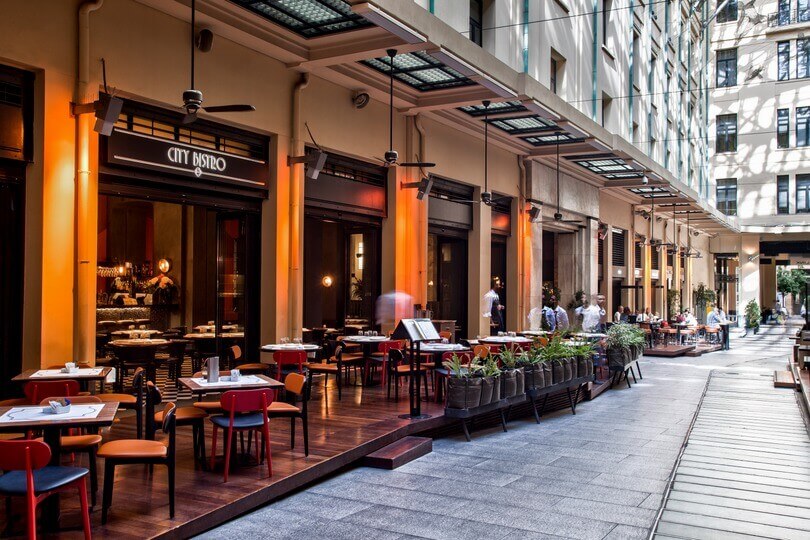 ΕΠΟΠΤΕΙΑ ΤΗΣ ΑΓΟΡΑΣΚΑΙ ΔΙΥΠΗΡΕΣΙΑΚΗ ΣΥΝΕΡΓΑΣΙΑ
Στη σημερινή συνάντηση θα ασχοληθούμε ειδικότερα με τους 

ΤΙΜΟΚΑΤΑΛΟΓΟΥΣ 
ΚΑΤΑΣΤΗΜΑΤΩΝ 
ΕΣΤΙΑΣΗΣ
ΕΠΟΠΤΕΙΑ ΤΗΣ ΑΓΟΡΑΣΚΑΙ ΔΙΥΠΗΡΕΣΙΑΚΗ ΣΥΝΕΡΓΑΣΙΑ
ΘΕΣΜΙΚΟ ΠΛΑΙΣΙΟ ΚΑΝΟΝΩΝ ΔΙΕΠΠΥ

Άρθρο 70
Τήρηση τιμοκαταλόγων

Άρθρο 71
Ενδείξεις τιμοκαταλόγων
ΕΠΟΠΤΕΙΑ ΤΗΣ ΑΓΟΡΑΣΚΑΙ ΔΙΥΠΗΡΕΣΙΑΚΗ ΣΥΝΕΡΓΑΣΙΑ
ΥΠΟΧΡΕΩΣΕΙΣ ΚΑΤΑΣΤΗΜΑΤΩΝ
- Ανάρτηση τιμοκατάλογο στην είσοδο του κατ/τος σε εμφανές σημείο.
- Ύπαρξη ικανού αριθμού καταλόγων.
- Υποχρεωτική σύνταξη στην ελληνική γλώσσα και προαιρετικά σε ακόμα μία ή περισσότερες ξένες γλώσσες
 - Εξασφάλιση πληροφόρησης ατόμων με αναπηρία (Α.με.Α.)
 - Τιμές σε όλα τα είδη συμπεριλαμβανομένου του ΦΠΑ.
- Ενδείξεις : «Κατεψυγμένο», «Προμαγειρευμένο», «Προτηγανισμένο», «Προϊόν Π.Ο.Π.»,«προϊόν Π.Γ.Ε.», αποκλειστικά και μόνο για τα προϊόντα που ανήκουν επισήμως σε αυτές τις κατηγορίες. 
 - Προσυσκευασμένα ποτά: ετικέτα και ο όγκος περιεχομένου  σε ml.
ΕΠΟΠΤΕΙΑ ΤΗΣ ΑΓΟΡΑΣΚΑΙ ΔΙΥΠΗΡΕΣΙΑΚΗ ΣΥΝΕΡΓΑΣΙΑ
Η ΧΡΗΣΗ ΕΦΑΡΜΟΓΩΝ ΨΗΦΙΑΚΟΥ ΤΙΜΟΚΑΤΑΛΟΓΟΥ 
QR CODE APP
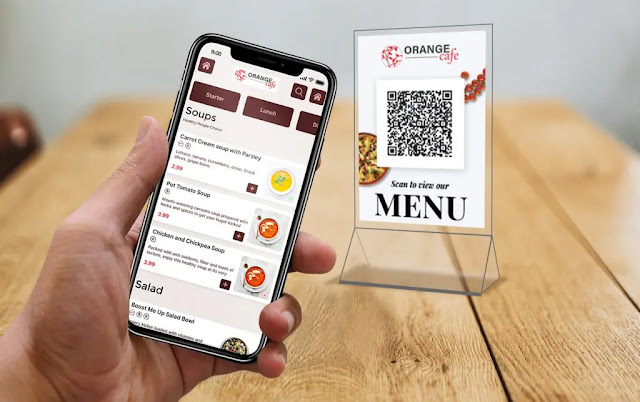 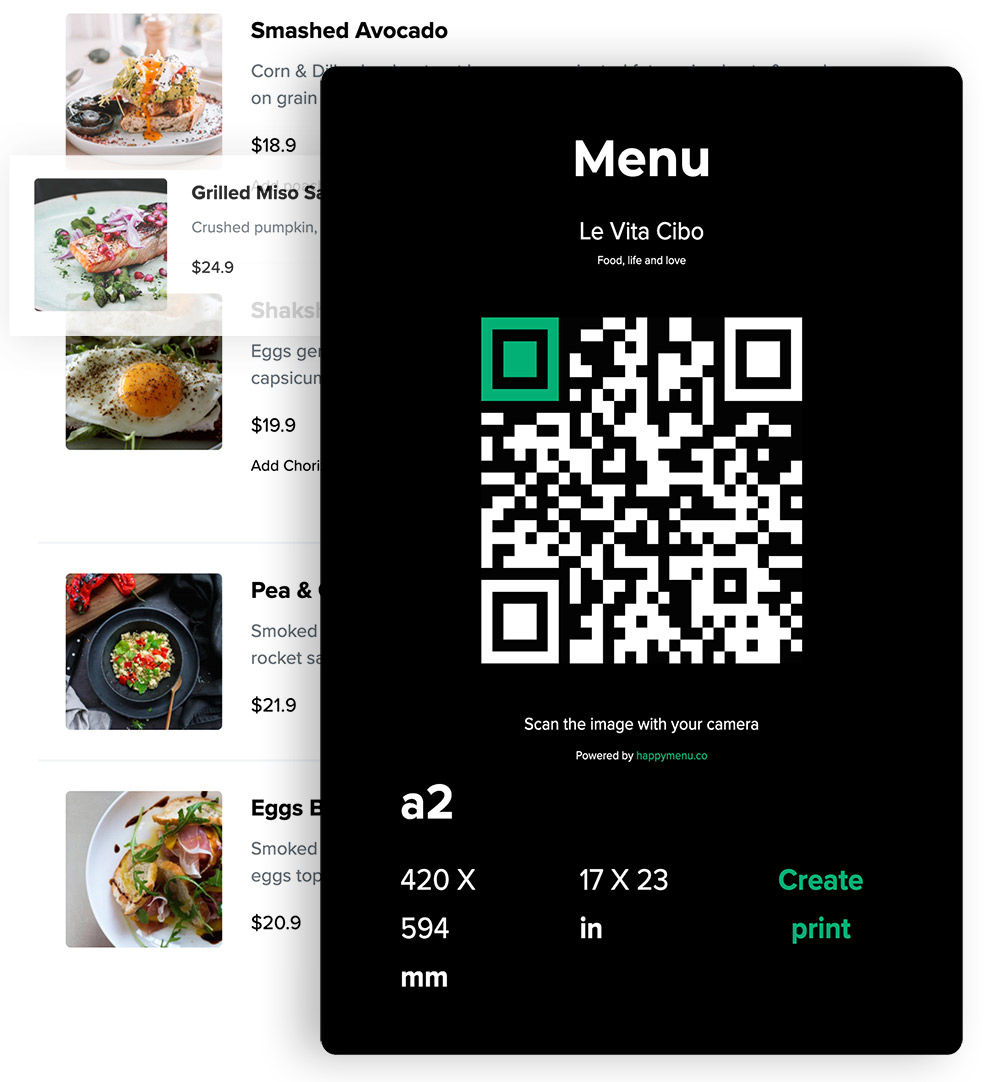 ΜΕΛΕΤΗ ΠΕΡΙΠΤΩΣΕΩΣ - ΟΜΑΔΕΣ
Ο ΠΡΟΕΔΡΟΣ του ΙΝΚΑ (Ινστιτούτο Καταναλωτών), σε επαγγελματικό γεύμα, γνωστού αθηναϊκού εστιατορίου, κατά την εκδήλωση επιθυμίας του να αναγνώσει τον τιμοκατάλογο, του επιδεικνύεται εμφανής 
προθήκη του τραπεζιού με την ένδειξη του λεκτικού τίτλου
 «ΜΕΝΟΥ», συνοδευόμενη από το αντίστοιχο
 γράφημα ψηφιακής εφαρμογής (QR CODE APP).
Δηλώνει ότι δεν διαθέτει “SMART” συσκευή και ζητά εντόνως τιμοκατάλογο. Ο Υπεύθυνος καταστήματος δηλώνει την αποκλειστική ύπαρξη τιμοκαταλόγου μέσω QR APP  και προσφέρει άμεση διάθεση συσκευών TABLET, με το πλήρες ενδείξεων μενού του κατ/τος, για όσους στο τραπέζι αδυνατούσαν να χρησιμοποιήσουν την εφαρμογή.
Ο ΠΡΟΕΔΡΟΣ του ΙΝΚΑ καταγγέλλει :
Την έλλειψη τιμοκαταλόγου.
Την αδυναμία εξυπηρέτησης  καταναλωτών.
Την αθέμιτη εμπορική πρακτική χρήσης  πλατφόρμας.
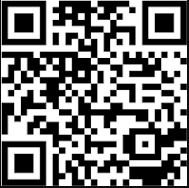 ΕΠΟΠΤΕΙΑ ΤΗΣ ΑΓΟΡΑΣΚΑΙ ΔΙΥΠΗΡΕΣΙΑΚΗ ΣΥΝΕΡΓΑΣΙΑ
Οι ψηφιακοί τιμοκατάλογοι :
Καλύπτουν τις απαιτήσεις του θεσμικού πλαισίου.

Αποτελούν ορθή εμπορική πρακτική.
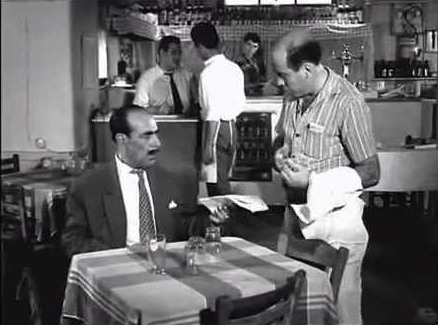 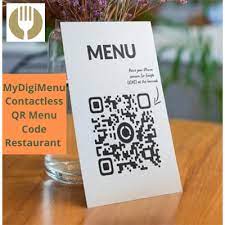 ΕΠΟΠΤΕΙΑ ΤΗΣ ΑΓΟΡΑΣ - ΜΙΚΡΟΔΙΔΑΣΚΑΛΙΑΤΙΜΟΚΑΤΑΛΟΓΟΙ ΚΑΤΑΣΤΗΜΑΤΩΝ ΕΣΤΙΑΣΗΣ
Οι τιμοκατάλογοι σε κάθε μορφή πρέπει:

Να καλύπτουν τις απαιτήσεις του θεσμικού πλαισίου

Να αξιολογούνται ως η αποτύπωση της εμπορικής πρακτικής του κατ/τος.
ΕΠΟΠΤΕΙΑ ΤΗΣ ΑΓΟΡΑΣΚΑΙ ΔΙΥΠΗΡΕΣΙΑΚΗ ΣΥΝΕΡΓΑΣΙΑ
Υποχρέωση χρήσης τερματικών συσκευών
 αποδοχής καρτών (POS)
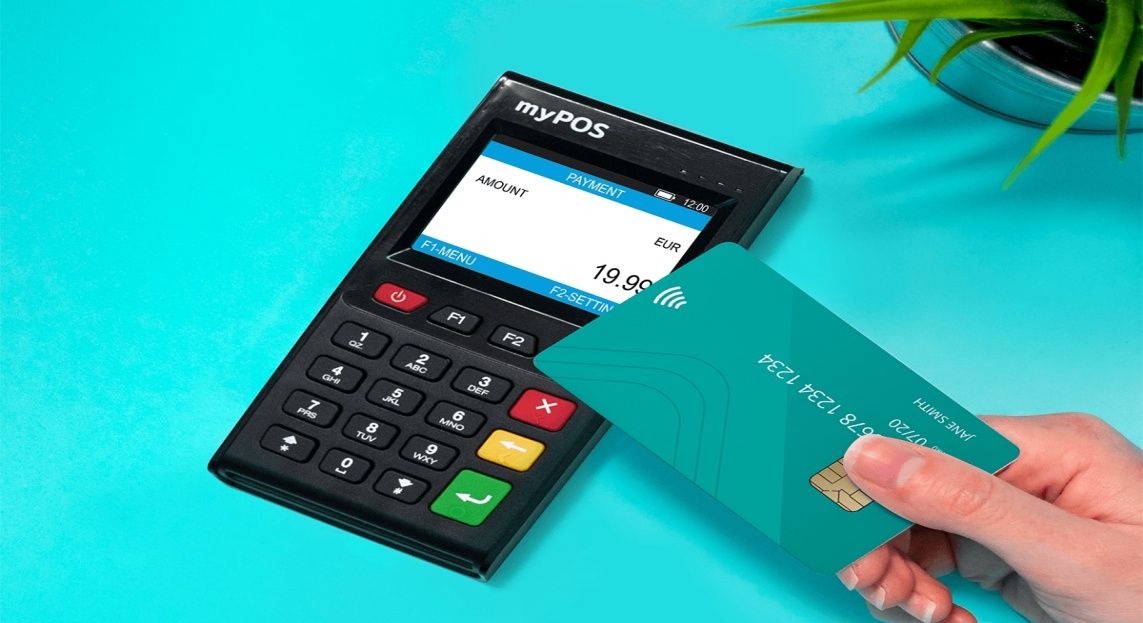 ΕΠΟΠΤΕΙΑ ΤΗΣ ΑΓΟΡΑΣΚΑΙ ΔΙΥΠΗΡΕΣΙΑΚΗ ΣΥΝΕΡΓΑΣΙΑ
Κατ’ εξουσιοδότηση
 
του ν. 4446/2016 «Πτωχευτικός Κώδικας, Διοικητική Δικαιοσύνη, Τέλη-Παράβολα, Οικειοθελής αποκάλυψη φορολογητέας ύλης παρελθόντων ετών, Ηλεκτρονικές συναλλαγές, Τροποποιήσεις του ν. 4270/2014 και λοιπές διατάξεις», (Α’ 240)
ΕΠΟΠΤΕΙΑ ΤΗΣ ΑΓΟΡΑΣΚΑΙ ΔΙΥΠΗΡΕΣΙΑΚΗ ΣΥΝΕΡΓΑΣΙΑ
Κοινή Υπουργική Απόφαση 45231/2017 (Β΄1445)
Ρύθμιση Υποχρέωσης Αποδοχής Πληρωμών με Κάρτα, σύμφωνα με το άρθρο 65 του ν. 4446/ 2016, (Α΄ 240).
ΕΠΟΠΤΕΙΑ ΤΗΣ ΑΓΟΡΑΣΚΑΙ ΔΙΥΠΗΡΕΣΙΑΚΗ ΣΥΝΕΡΓΑΣΙΑ
ΥΠΟΧΡΕΟΙ
ΑΡΜΟΔΙΕΣ ΑΡΧΕΣ
ΚΥΡΩΣΕΙΣ
(ΚΑΔ) 
ΧΡΗΣΗΣ 
POS
ΔΙΜΕΑ

Π.Ε. ΑΝΑΠΤΥΞΗΣ

ΑΑΔΕ
ΑΡΘΡΑ 
3, 4 
ΚΥΑ
ΜΕΛΕΤΗ ΠΕΡΙΠΤΩΣΗΣ  1- ΟΜΑΔΕΣ
ΤΑΧΥΜΕΤΑΦΟΡΙΚΕΣ ΕΠΙΧΕΙΡΗΣΕΩΝ

ΣΗΜΕΙΟ ΣΥΝΑΛΛΑΓΗΣ

ΥΠΟΧΡΕΩΣΗ ΧΡΗΣΗΣ POS ΚΑΤΑ ΤΗΝ ΔΙΑΔΙΚΑΣΙΑ ΠΑΡΑΔΟΣΗΣ ΔΕΜΑΤΩΝ
ΜΕΛΕΤΗ ΠΕΡΙΠΤΩΣΕΩΣ - ΟΜΑΔΕΣ
ΤΑΧΥΜΕΤΑΦΟΡΙΚΕΣ ΕΠΙΧΕΙΡΗΣΕΩΝ

ΠΑΡΟΧΟΣ ΥΠΗΡΕΣΙΑΣ

Β2Β ΣΥΝΕΡΓΑΣΙΑ 

ΙΚΑΝΟΤΗΤΑ ΔΙΑΠΙΣΤΩΣΗΣ ΣΥΜΜΜΟΡΦΩΣΗΣ ΣΤΟ ΚΑΤΑΣΤΗΜΑ
ΜΕΛΕΤΗ ΠΕΡΙΠΤΩΣΗΣ  2- ΟΜΑΔΕΣ
ΕΤΑΙΡΙΕΣ ΔΙΑΧΕΙΡΗΣΗΣ ΚΟΙΝΟΧΡΗΣΤΩΝ

ΣΗΜΕΙΟ ΣΥΝΑΛΛΑΓΗΣ

ΥΠΟΧΡΕΩΣΗ ΧΡΗΣΗΣ POS ΚΑΤΑ ΤΗΝ ΔΙΑΔΙΚΑΣΙΑ ΚΑΤΑΒΟΛΗΣ ΚΟΙΝΟΧΡΗΣΤΩΝ
ΜΕΛΕΤΗ ΠΕΡΙΠΤΩΣΕΩΣ - ΟΜΑΔΕΣ
ΕΤΑΙΡΙΕΣ ΔΙΑΧΕΙΡΗΣΗΣ ΚΟΙΝΟΧΡΗΣΤΩΝ

ΠΑΡΟΧΟΣ ΥΠΗΡΕΣΙΑΣ ΔΙΑΧΕΙΡΗΣΗΣ

ΣΥΜΒΑΤΙΚΟΙ ΟΡΟΙ ΣΥΜΒΟΛΑΙΟΥ

ΙΚΑΝΟΤΗΤΑ 
ΔΙΑΠΙΣΤΩΣΗΣ ΣΥΜΜΜΟΡΦΩΣΗΣ 
ΣΤΟ ΚΑΤΑΣΤΗΜΑ
ΕΠΟΠΤΕΙΑ ΤΗΣ ΑΓΟΡΑΣΚΑΙ ΔΙΥΠΗΡΕΣΙΑΚΗ ΣΥΝΕΡΓΑΣΙΑ
ΘΕΣΜΙΚΟ ΠΛΑΙΣΙΟ 
ΚΑΤΑΣΤΗΜΑΤΩΝ ΥΓΕΙΟΝΟΜΙΚΟΥ ΕΝΔΙΑΦΕΡΟΝΤΟΣ 
(Κ.Υ.Ε.)
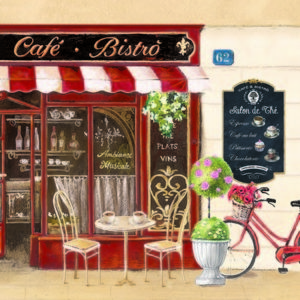 ΕΠΟΠΤΕΙΑ ΤΗΣ ΑΓΟΡΑΣΚΑΙ ΔΙΥΠΗΡΕΣΙΑΚΗ ΣΥΝΕΡΓΑΣΙΑ
NOMOΣ ΥΠ’ ΑΡΙΘΜ. 4442 /2016
(Α΄230/7.12.2016)
«Νέο θεσμικό πλαίσιο για την άσκηση οικονομικής δραστηριότητας και άλλες διατάξεις.»
ΕΠΟΠΤΕΙΑ ΤΗΣ ΑΓΟΡΑΣΚΑΙ ΔΙΥΠΗΡΕΣΙΑΚΗ ΣΥΝΕΡΓΑΣΙΑ
Άρθρο 5
Υπαγωγή στη διαδικασία γνωστοποίησης
ΕΠΟΠΤΕΙΑ ΤΗΣ ΑΓΟΡΑΣΚΑΙ ΔΙΥΠΗΡΕΣΙΑΚΗ ΣΥΝΕΡΓΑΣΙΑ
Η υπαγωγή οικονομικής δραστηριότητας σε καθεστώς γνωστοποίησης χωρεί με σκοπό την προστασία του δημοσίου συμφέροντος
Αναγκαίο μέτρο για την αποτροπή της βλάβης ή του κινδύνου
Μη πρόκληση βλάβης ή κινδύνου βλάβης για το δημόσιο συμφέρον
ΕΠΟΠΤΕΙΑ ΤΗΣ ΑΓΟΡΑΣΚΑΙ ΔΙΥΠΗΡΕΣΙΑΚΗ ΣΥΝΕΡΓΑΣΙΑ
Άρθρο 14
Ολοκληρωμένο Πληροφοριακό Σύστημα Άσκησης Δραστηριοτήτων και Ελέγχων 
(ΟΠΣ-ΑΔΕ)
ΕΠΟΠΤΕΙΑ ΤΗΣ ΑΓΟΡΑΣΚΑΙ ΔΙΥΠΗΡΕΣΙΑΚΗ ΣΥΝΕΡΓΑΣΙΑ
Το Ολοκληρωμένο Πληροφοριακό Σύστημα Άσκησης Δραστηριοτήτων και Ελέγχων αποτελεί το κεντρικό σύστημα για την υποστήριξη των διαδικασιών υπαγωγής στο καθεστώς του παρόντος νόμου και ελέγχου των οικονομικών δραστηριοτήτων.
ΕΠΟΠΤΕΙΑ ΤΗΣ ΑΓΟΡΑΣΚΑΙ ΔΙΥΠΗΡΕΣΙΑΚΗ ΣΥΝΕΡΓΑΣΙΑ
ΚΕΦΑΛΑΙΟ Ζ΄
ΑΡΘΡΑ 27 – 38

ΑΠΛΟΥΣΤΕΥΣΗ ΠΛΑΙΣΙΟΥ ΛΕΙΤΟΥΡΓΙΑΣ ΚΑΤΑΣΤΗΜΑΤΩΝ ΥΓΕΙΟΝΟΜΙΚΟΥ ΕΝΔΙΑΦΕΡΟΝΤΟΣ, ΘΕΑΤΡΩΝ ΚΑΙ ΚΙΝΗΜΑΤΟΓΡΑΦΩΝ
ΕΠΟΠΤΕΙΑ ΤΗΣ ΑΓΟΡΑΣΚΑΙ ΔΙΥΠΗΡΕΣΙΑΚΗ ΣΥΝΕΡΓΑΣΙΑ
ΚΥΑ ΥΠ’ ΑΡΙΘΜ. 16228 /2017
(Β΄1723/18.5.2017)
«Απλούστευση και προτυποποίηση των διοικητικών διαδικασιών γνωστοποίησης λειτουργίας Καταστημάτων Υγειονομικού Ενδιαφέροντος, Θεάτρων και Κινηματογράφων.»
ΕΠΟΠΤΕΙΑ ΤΗΣ ΑΓΟΡΑΣΚΑΙ ΔΙΥΠΗΡΕΣΙΑΚΗ ΣΥΝΕΡΓΑΣΙΑ
ΑΡΘΡΟ 80 Ν 3463/2006 (Α΄114)
Καταστήματα Υγειονομικού Ενδιαφέροντος είναι εκείνα, στα οποία γίνεται παρασκευή ή/και διάθεση σε πελάτες (καθισμένους, όρθιους, περαστικούς) ή διανομή φαγητών ή γλυκισμάτων ή οποιουδήποτε άλλου παρασκευάσματος τροφίμων ή ποτών ή αποθήκευση ή συντήρηση ή εμπορία κάθε είδους τροφίμων ή ποτών, καθώς και τα καταστήματα προσφοράς υπηρεσιών, εξαιτίας των οποίων μπορεί να προκληθεί βλάβη στη δημόσια υγεία, όπως αναλυτικά αναφέρονται στις ισχύουσες υγειονομικές διατάξεις.
ΕΠΟΠΤΕΙΑ ΤΗΣ ΑΓΟΡΑΣΚΑΙ ΔΙΥΠΗΡΕΣΙΑΚΗ ΣΥΝΕΡΓΑΣΙΑ
Άρθρο 2

Διαδικασία για τη βεβαίωση της παραγράφου 2 του άρθρου 28 του Ν. 4442/2016
ΕΠΟΠΤΕΙΑ ΤΗΣ ΑΓΟΡΑΣΚΑΙ ΔΙΥΠΗΡΕΣΙΑΚΗ ΣΥΝΕΡΓΑΣΙΑ
Αίτηση για τη χορήγηση βεβαίωσης στην αρμόδια υπηρεσία του οικείου Δήμου ότι το κατάστημα μπορεί να ιδρυθεί στη συγκεκριμένη τοποθεσία.
ΕΠΟΠΤΕΙΑ ΤΗΣ ΑΓΟΡΑΣΚΑΙ ΔΙΥΠΗΡΕΣΙΑΚΗ ΣΥΝΕΡΓΑΣΙΑ
Άρθρο 3
Διαδικασία γνωστοποίησης
ΕΠΟΠΤΕΙΑ ΤΗΣ ΑΓΟΡΑΣΚΑΙ ΔΙΥΠΗΡΕΣΙΑΚΗ ΣΥΝΕΡΓΑΣΙΑ
Κανένα δικαιολογητικό δεν υποβάλλεται από τον φορέα της δραστηριότητας κατά την υποβολή της γνωστοποίησης. Ο Δήμος ή το ΚΕΠ παραλαμβάνει σε κάθε περίπτωση, με την επιφύλαξη της επόμενης παραγράφους τη γνωστοποίηση, η οποία υποβάλλεται από τον ενδιαφερόμενο με ευθύνη του για τα περιλαμβανόμενα σε αυτήν στοιχεία.
ΕΠΟΠΤΕΙΑ ΤΗΣ ΑΓΟΡΑΣΚΑΙ ΔΙΥΠΗΡΕΣΙΑΚΗ ΣΥΝΕΡΓΑΣΙΑ
Άρθρο 4
Τήρηση αρχείου στην εγκατάσταση του καταστήματος
ΕΠΟΠΤΕΙΑ ΤΗΣ ΑΓΟΡΑΣΚΑΙ ΔΙΥΠΗΡΕΣΙΑΚΗ ΣΥΝΕΡΓΑΣΙΑ
Κατά την διάρκεια λειτουργίας της δραστηριότητας του καταστήματος, θα πρέπει να τηρούνται στον φάκελο που θα βρίσκεται στην εγκατάσταση του καταστήματος
ΕΠΟΠΤΕΙΑ ΤΗΣ ΑΓΟΡΑΣΚΑΙ ΔΙΥΠΗΡΕΣΙΑΚΗ ΣΥΝΕΡΓΑΣΙΑ
Άρθρο 7
Χρήση μουσικής και μουσικών οργάνων
ΕΠΟΠΤΕΙΑ ΤΗΣ ΑΓΟΡΑΣΚΑΙ ΔΙΥΠΗΡΕΣΙΑΚΗ ΣΥΝΕΡΓΑΣΙΑ
Ο ενδιαφερόμενος γνωστοποιεί σε ειδικό πεδίο της γνωστοποίησης τη χρήση μουσικής, με προσδιορισμό της μέγιστης Α - ηχοστάθμης, του χώρου κ.τ.λ.
Η άδεια της παραγράφου 3 του άρθρου 3 της Αστυνομικής Διάταξης 3/1996 (Β΄ 15) περί παράτασης ωραρίου εξακολουθεί να ισχύει
ΕΠΟΠΤΕΙΑ ΤΗΣ ΑΓΟΡΑΣΚΑΙ ΔΙΥΠΗΡΕΣΙΑΚΗ ΣΥΝΕΡΓΑΣΙΑ
ΕΞΟΥΣΙΟΔΟΤΗΣΗ ΑΡΜΟΔΙΟΤΗΤΑΣ 
ΓΕΝΙΚΗΣ ΓΡΑΜΜΑΤΕΙΑΣ ΕΜΠΟΡΙΟΥ

ΑΡΘΡΟ 15 ΤΟΥ Ν. 4796/2021 (Α’ 63)
«Απλούστευση του πλαισίου άσκησης οικονομικών δραστηριοτήτων αρμοδιότητας Υπουργείων Ανάπτυξης και Επενδύσεων, Εργασίας και Κοινωνικών Υποθέσεων, Ναυτιλίας και Νησιωτικής Πολιτικής, Υποδομών και Μεταφορών, ρυθμίσεις για τη μεταφορά στον Οργανισμό Βιομηχανικής Ιδιοκτησίας των αρμοδιοτήτων για τα εμπορικά σήματα, άλλες διατάξεις για την ενίσχυση της ανάπτυξης και άλλες επείγουσες ρυθμίσεις»
ΜΕΛΕΤΗ ΚΑΤΗΓΟΡΙΑΣ ΓΝΩΣΤΟΠΟΙΗΣΗΣ
ΚΑΝΤΙΝΕΣ ΣΕ ΙΔΙΩΤΙΚΟ ΧΩΡΟ
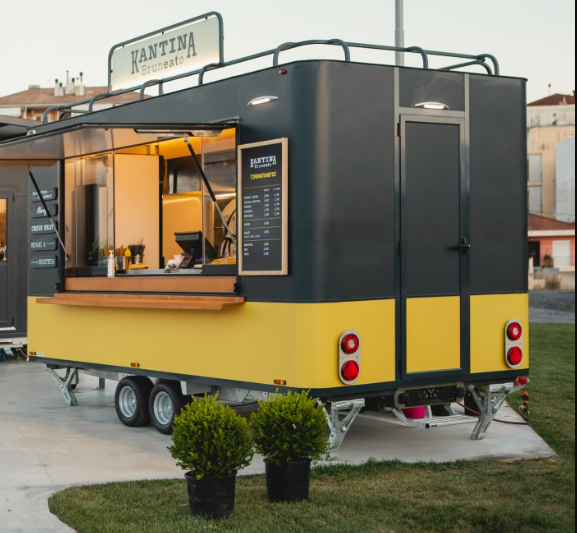 ΕΠΟΠΤΕΙΑ ΤΗΣ ΑΓΟΡΑΣΚΑΙ ΔΙΥΠΗΡΕΣΙΑΚΗ ΣΥΝΕΡΓΑΣΙΑ
ΕΓΚΥΚΛΙΟΣ ΥΠΑΝΕΠ /ΓΓΕ
65251/27-06-2022
Λειτουργία καντίνας σε ιδιωτικό χώρο
ΕΠΟΠΤΕΙΑ ΤΗΣ ΑΓΟΡΑΣΚΑΙ ΔΙΥΠΗΡΕΣΙΑΚΗ ΣΥΝΕΡΓΑΣΙΑ
Ακολουθείται η διαδικασία της γνωστοποίησης σύμφωνα με τις διατάξεις του ν. 4442/2016 (Α΄230) και της υπ’ αρ. 16228/ 17.05.207 (Β’ 1723) κοινής υπουργικής απόφασης, μέχρι την έκδοση της κοινής υπουργικής απόφασης της παρ. 9 του άρθρου 67 του νόμου 4849/2021, για τη λειτουργία κινητής καντίνας, όπως αυτή ορίζεται στην περ. 21 του άρθρου 2 του ν. 4849/2021, σε ιδιωτικό χώρο, τηρουμένων των οριζόμενων στην Υ1γ/Γ.Π/οικ. 47829/21.06.2017 (ΦΕΚ Β΄2161) απόφαση του Υπουργού Υγείας και ιδίως στην περ. 4β του άρθρου 14 αυτή.
ΕΠΟΠΤΕΙΑ ΤΗΣ ΑΓΟΡΑΣΚΑΙ ΔΙΥΠΗΡΕΣΙΑΚΗ ΣΥΝΕΡΓΑΣΙΑ
Η λειτουργία κινητής καντίνας σε ιδιωτικό χώρο θα υπάγεται στις καθοριζόμενες ελάχιστες αποστάσεις που πρέπει να τηρούνται για τις θέσεις στάσιμου εμπορίου, σύμφωνα με την απόφαση της παρ. 2 του άρθρου 51 του ν. 4849/2021 η οποία εκδίδεται από τους Δήμους της Χώρας.
ΕΠΟΠΤΕΙΑ ΤΗΣ ΑΓΟΡΑΣΚΑΙ ΔΙΥΠΗΡΕΣΙΑΚΗ ΣΥΝΕΡΓΑΣΙΑ
Δεν είναι εφικτή 
η δυνατότητα ανάπτυξης τραπεζοκαθισμάτων από τις καντίνες, λόγω της ιδιαιτερότητας της συγκεκριμένης δραστηριότητας (π.χ. έλλειψη συνεχούς υδροδότησης, καθώς και πλήρους αποχετευτικού συστήματος), σύμφωνα με τα αναφερόμενα στο υπ’ αριθ. πρωτ. Γ1β/Γ.Π/48419/05.07.2017 έγγραφο του Υπουργείου Υγείας.
ΕΠΟΠΤΕΙΑ ΤΗΣ ΑΓΟΡΑΣΚΑΙ ΔΙΥΠΗΡΕΣΙΑΚΗ ΣΥΝΕΡΓΑΣΙΑ
Δυνατότητα της ηλεκτροδότησης καντίνας, χωρίς την απαίτηση έκδοσης οικοδομικής άδειας: 
Ισχύουν τα οριζόμενα στην παρ. 4 του άρθρου 1 
ΥΠΕΝ/ΔΑΟΚΑ/123669/4743/23.12.2021 
κοινής υπουργικής απόφασης των Υπουργών Περιβάλλοντος και Ενέργειας και Επικρατείας (Β’ 6548).
ΕΠΟΠΤΕΙΑ ΤΗΣ ΑΓΟΡΑΣΚΑΙ ΔΙΥΠΗΡΕΣΙΑΚΗ ΣΥΝΕΡΓΑΣΙΑ
ΓΝΩΣΤΟΠΟΙΗΣΗ ΤΟΥ Ν. 4442/2016 (Α΄ 230)
ΕΛΑΧΙΣΤΕΣ ΑΠΟΣΤΑΣΕΙΣ
ΜΗ ΑΝΑΠΤΥΞΗ ΤΡΑΠΕΖΟΚΑΘΙΣΜΑΤΩΝ
ΕΠΟΠΤΕΙΑ ΤΗΣ ΑΓΟΡΑΣΚΑΙ ΔΙΥΠΗΡΕΣΙΑΚΗ ΣΥΝΕΡΓΑΣΙΑ
Σας ευχαριστώ για τη συμμετοχή.

Καλή σας συνέχεια …